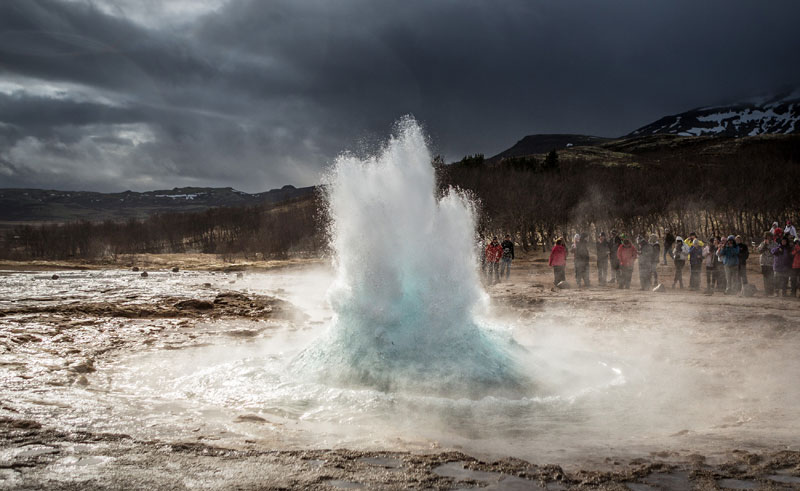 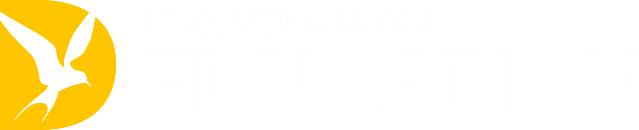 Turnbull High SchoolVISITICELAND 2018
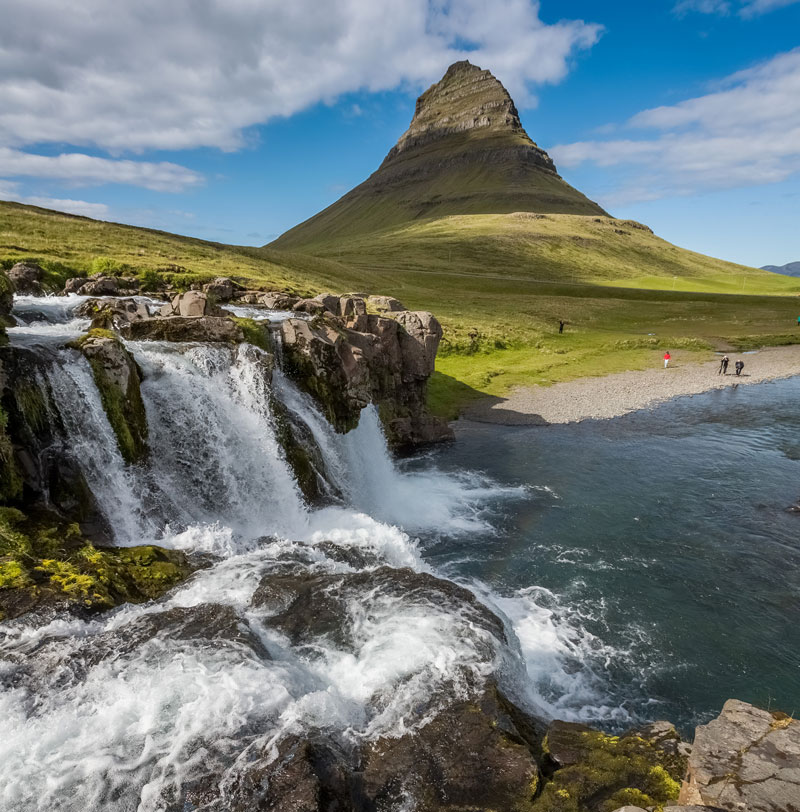 INTRODUCTION ICELAND


Your destination – Iceland
Your itinerary
Travel tips
Your tour operator – Discover the World Education
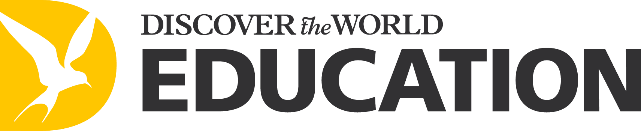 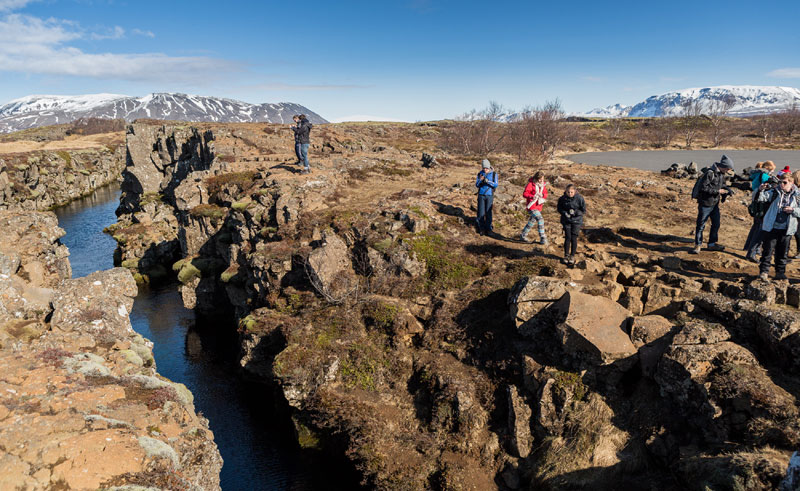 ICELAND FACTFILE
Iceland is an island which is located where the North Atlantic and Arctic Oceans meet. The land has been created at the divergence at Mid Atlantic Ridge. It is a land full of volcanoes, glaciers, waterfalls, jagged coastlines and other incredible geographical features, unmatched by any other place.

Currency: Icelandic króna
Flight duration: 2.5hr
Time zone: GMT
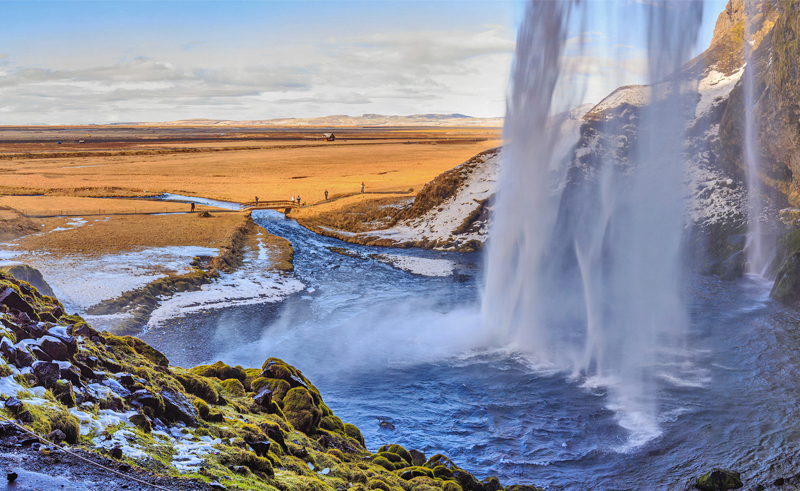 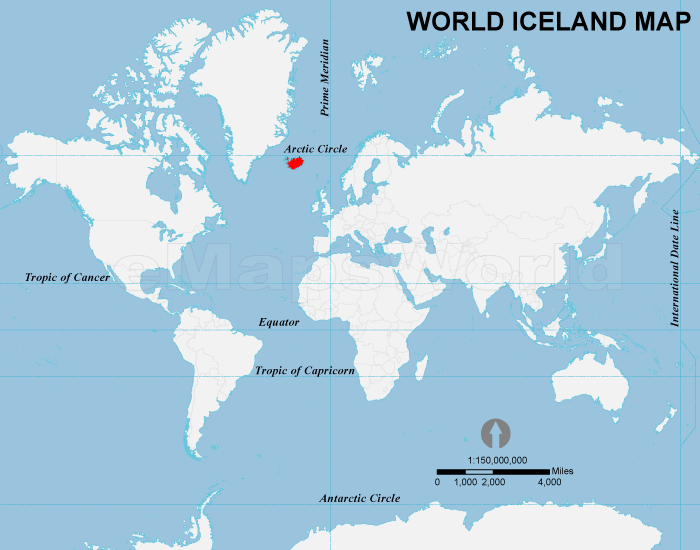 YOUR DESTINATION
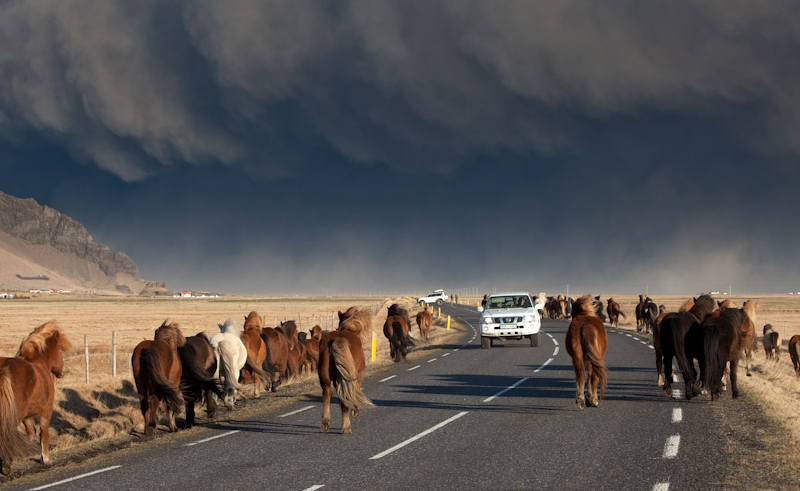 CURRICULUM LINKS
GLACIAL PROCESSES, LANDFORMS AND MANAGEMENT
TECTONIC PROCESSES, LANDFORMS AND HAZARDS
WATER, RIVER AND COASTAL PROCESSES, LANDFORMS AND MANAGEMENT
WEATHER PROCESSES AND HAZARDS
POPULATION, ECONOMIC AND URBAN CHANGE
GEOLOGICAL PROCESSES AND LANDFORMS
FOOD, WATER AND ENERGY 
RESOURCES
ECOSYSTEMS
FIELDWORK
CLIMATE CHANGE
[Speaker Notes: https://www.discover-the-world.co.uk/study-trips/azores/curriculum-links-2]
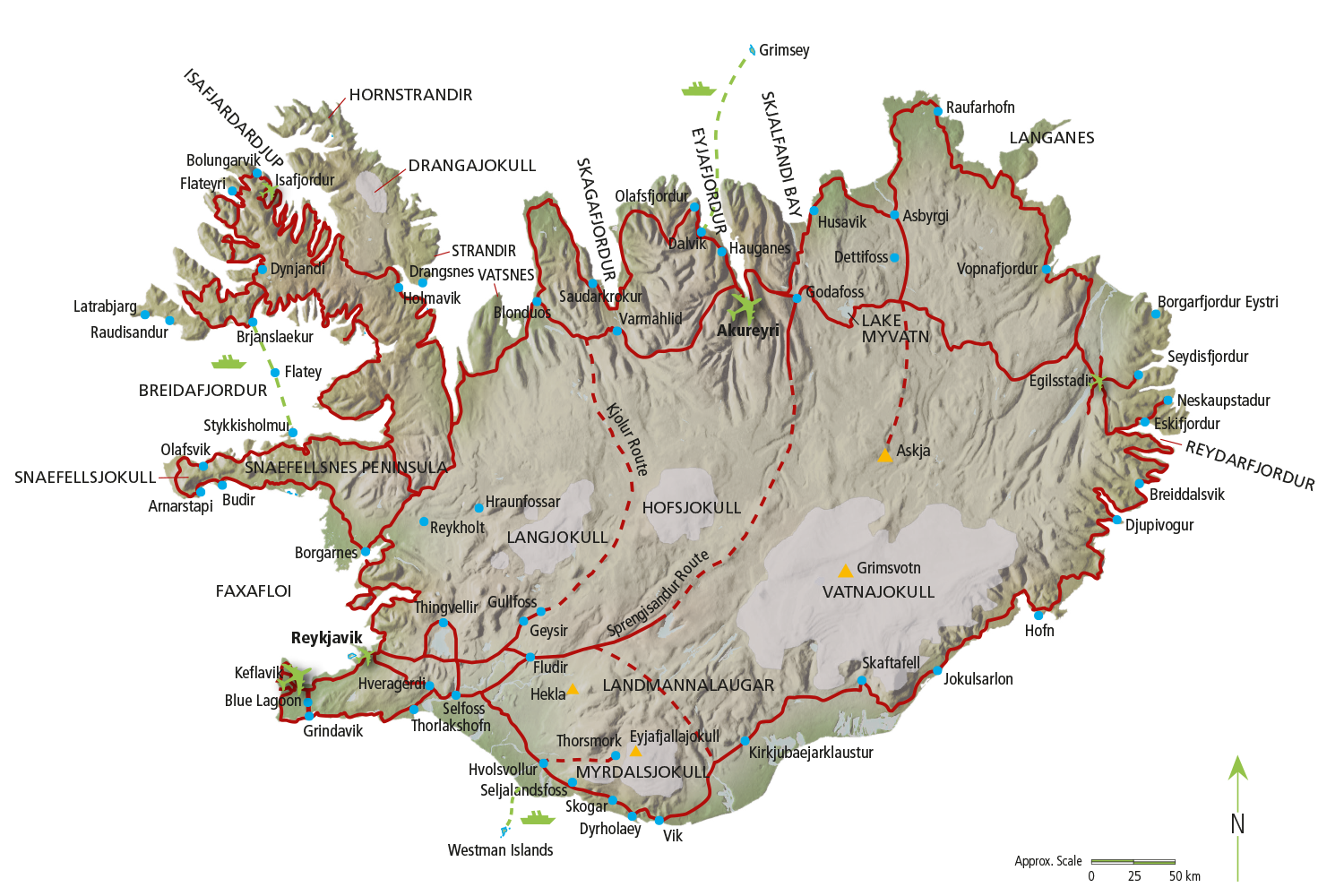 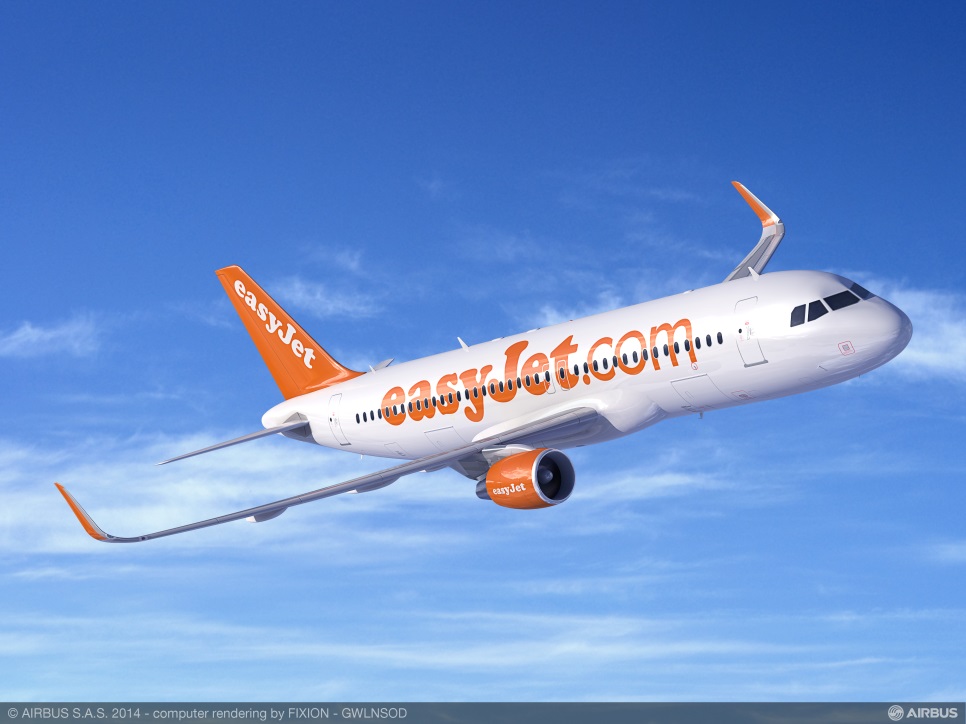 YOUR ITINERARY – DAY 1
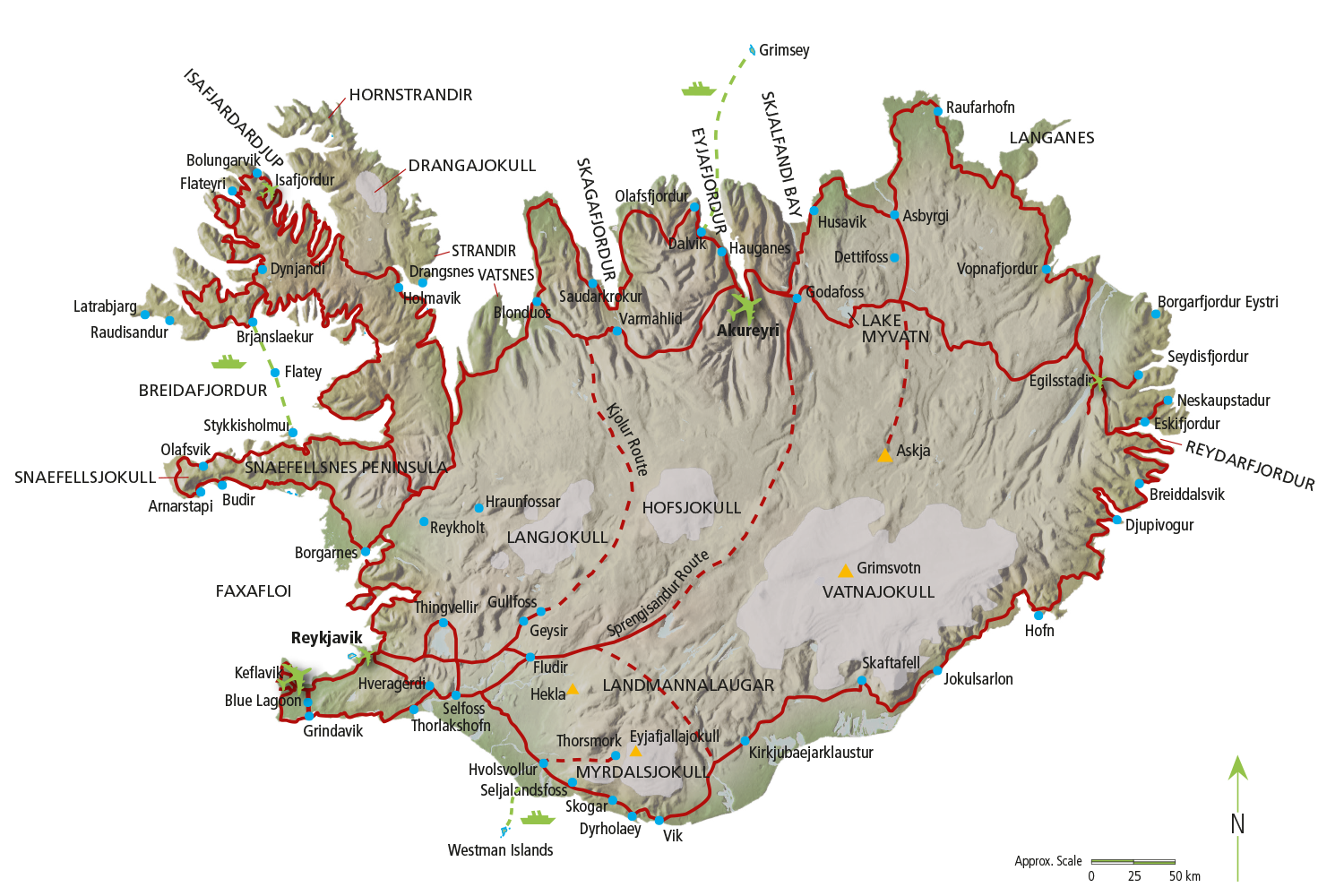 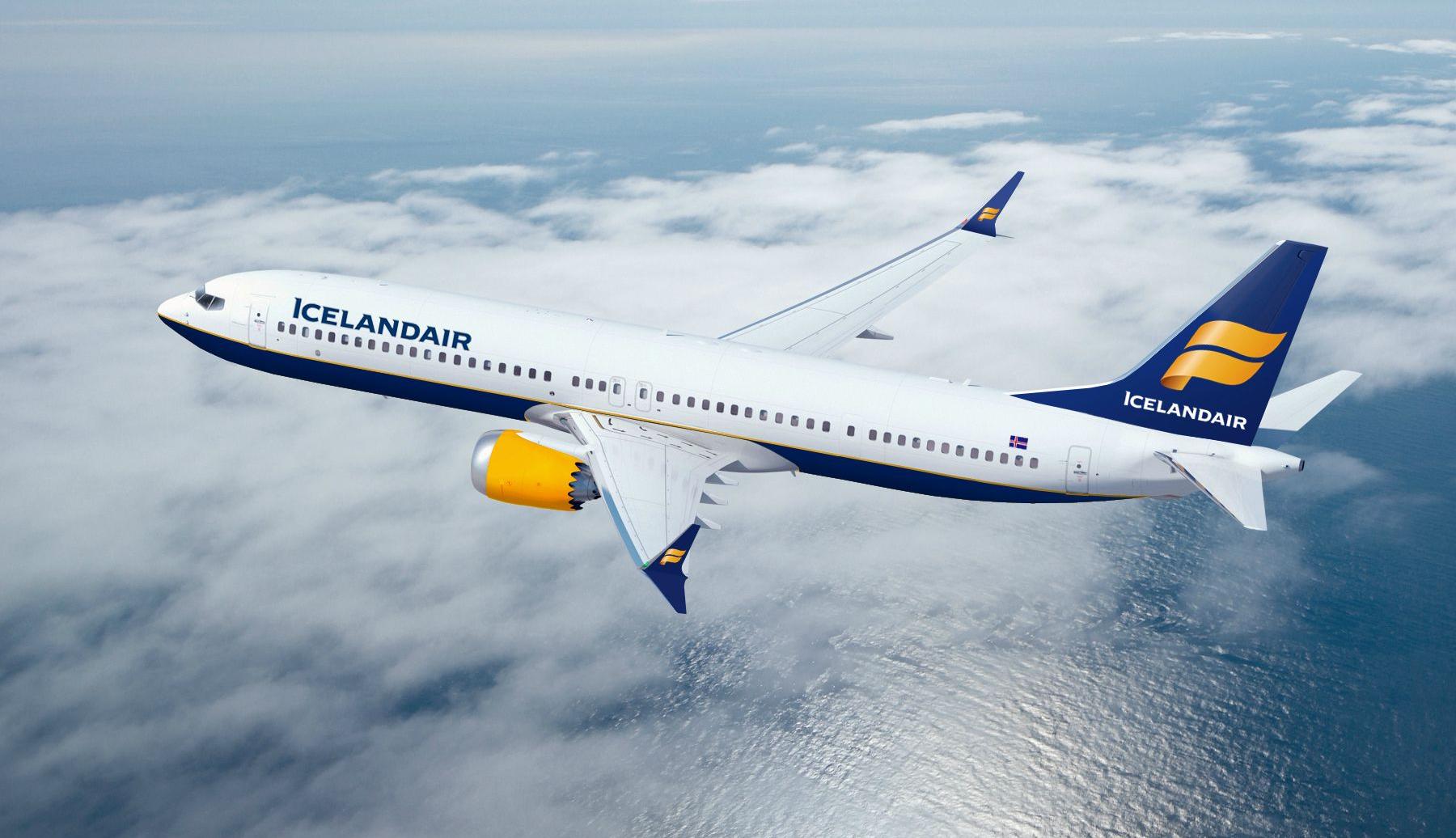 Fly from Glasgow to Keflavik with Icelandair
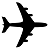 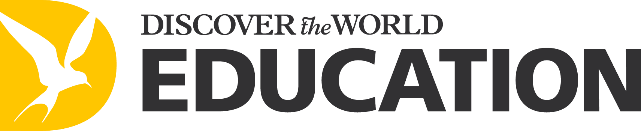 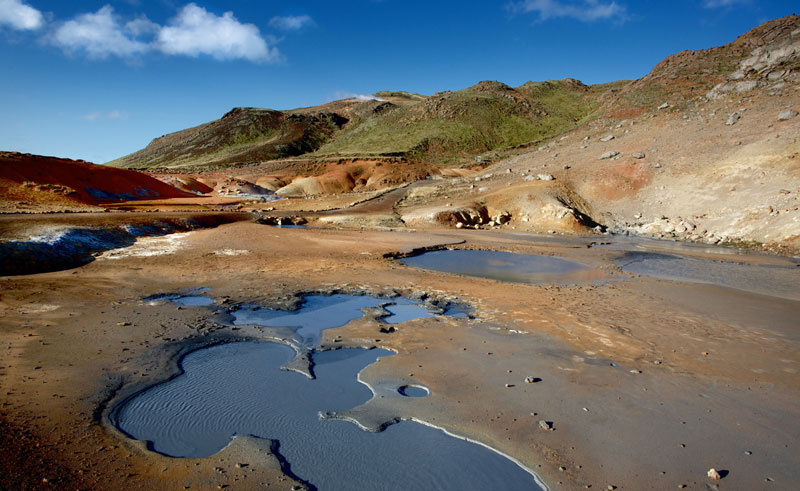 Drive across the Reykjanes Peninsula
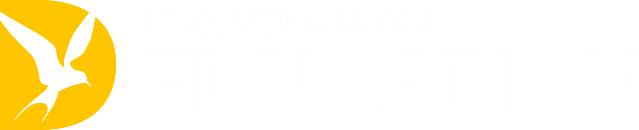 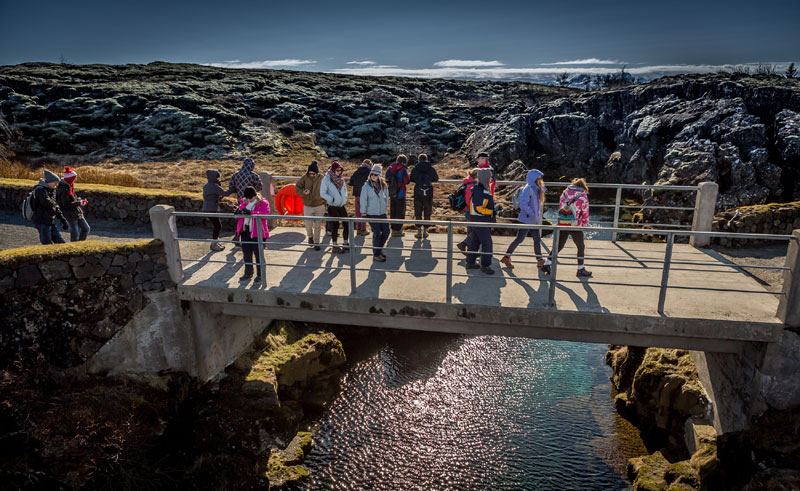 Cross the ‘Bridge between Continents’
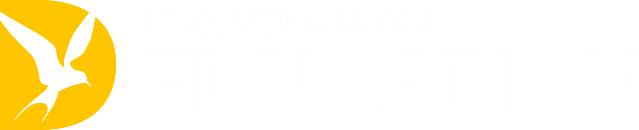 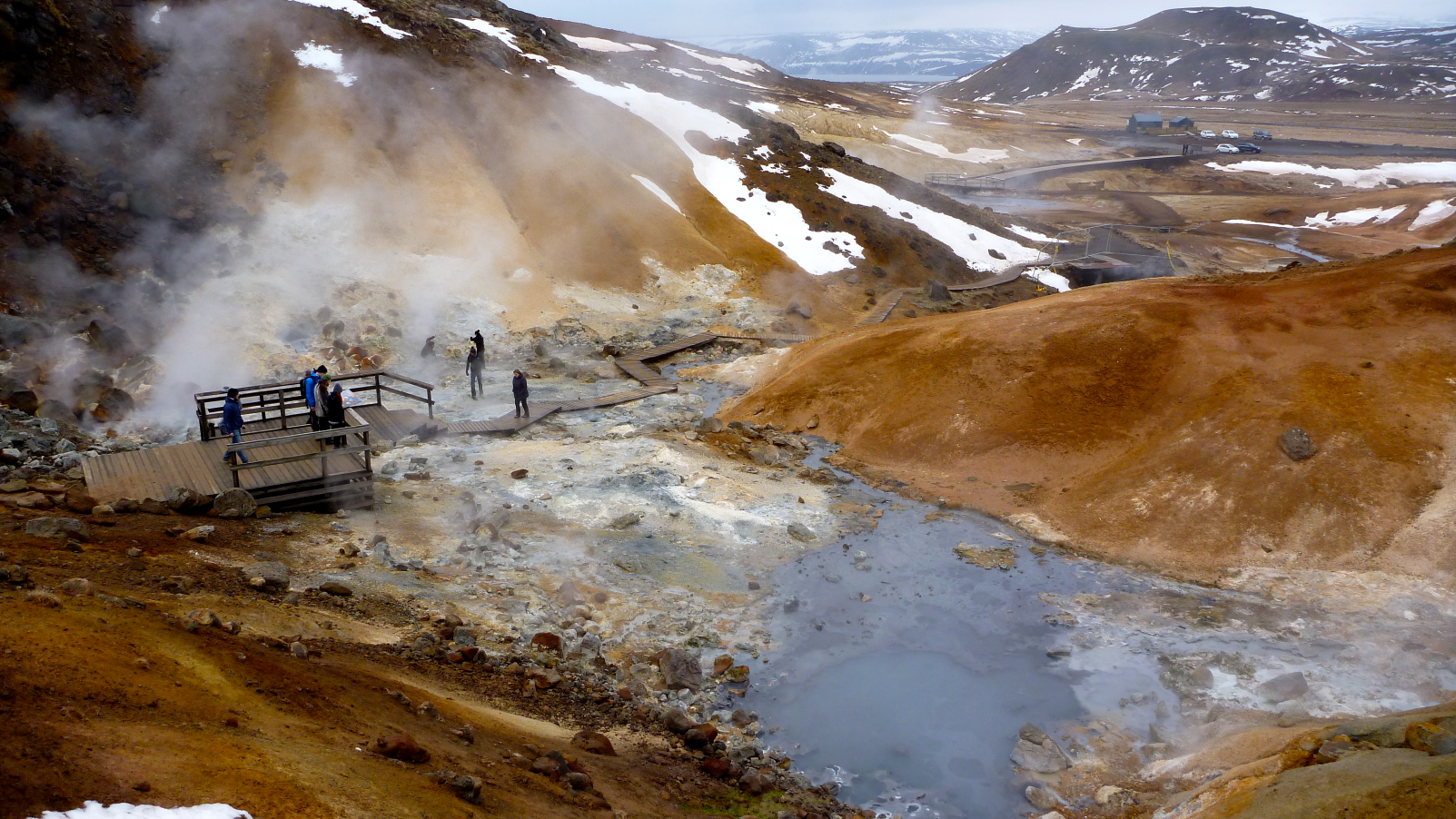 Walk through the sulphurous fumes at Gunnuhver hot springs
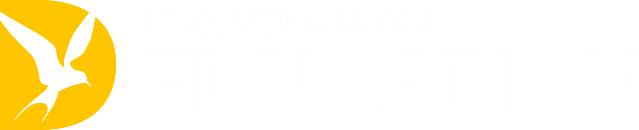 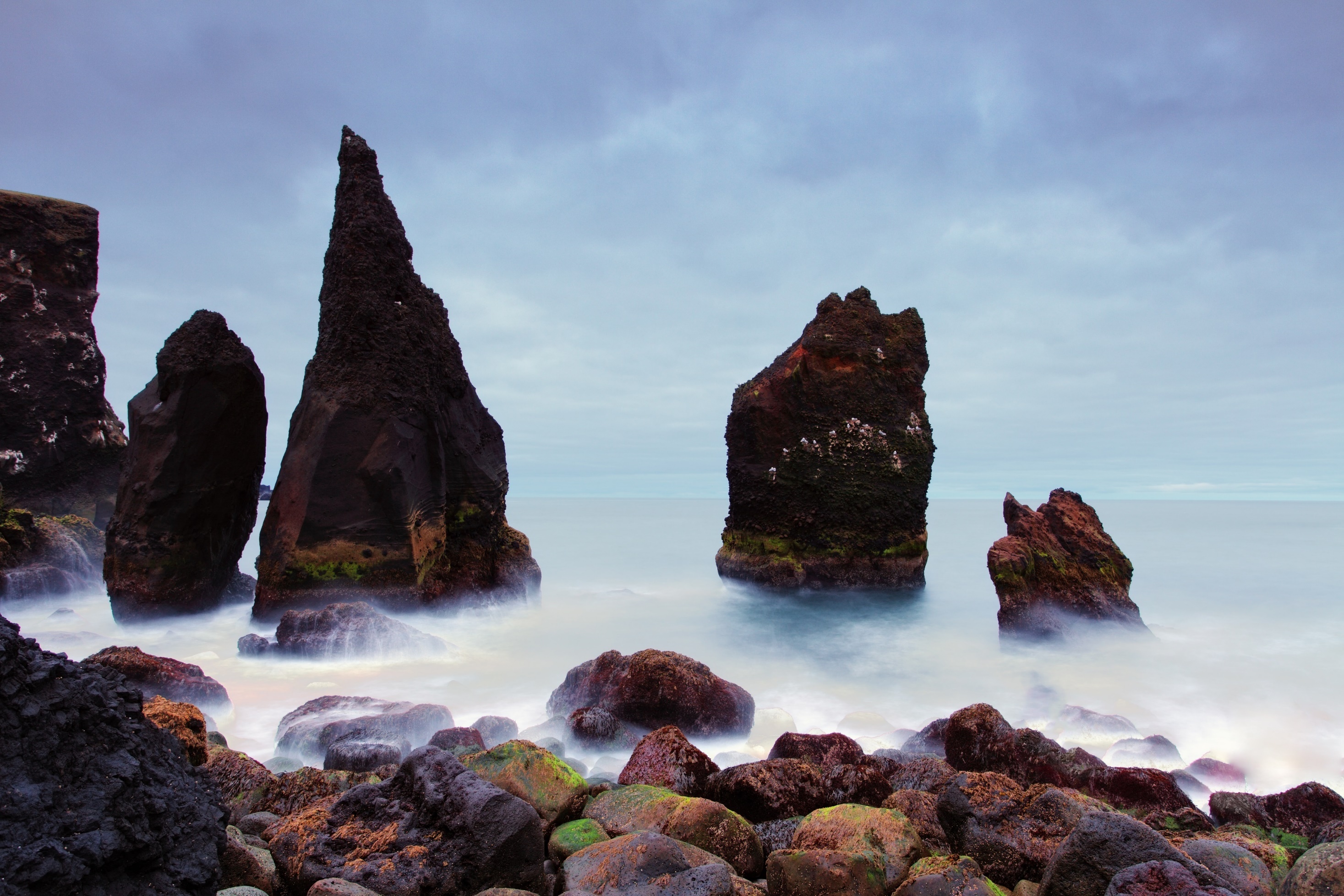 Head to Iceland’s oldest lighthouse and the Reykjanes coastline
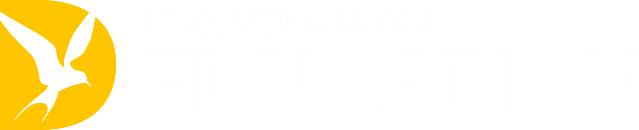 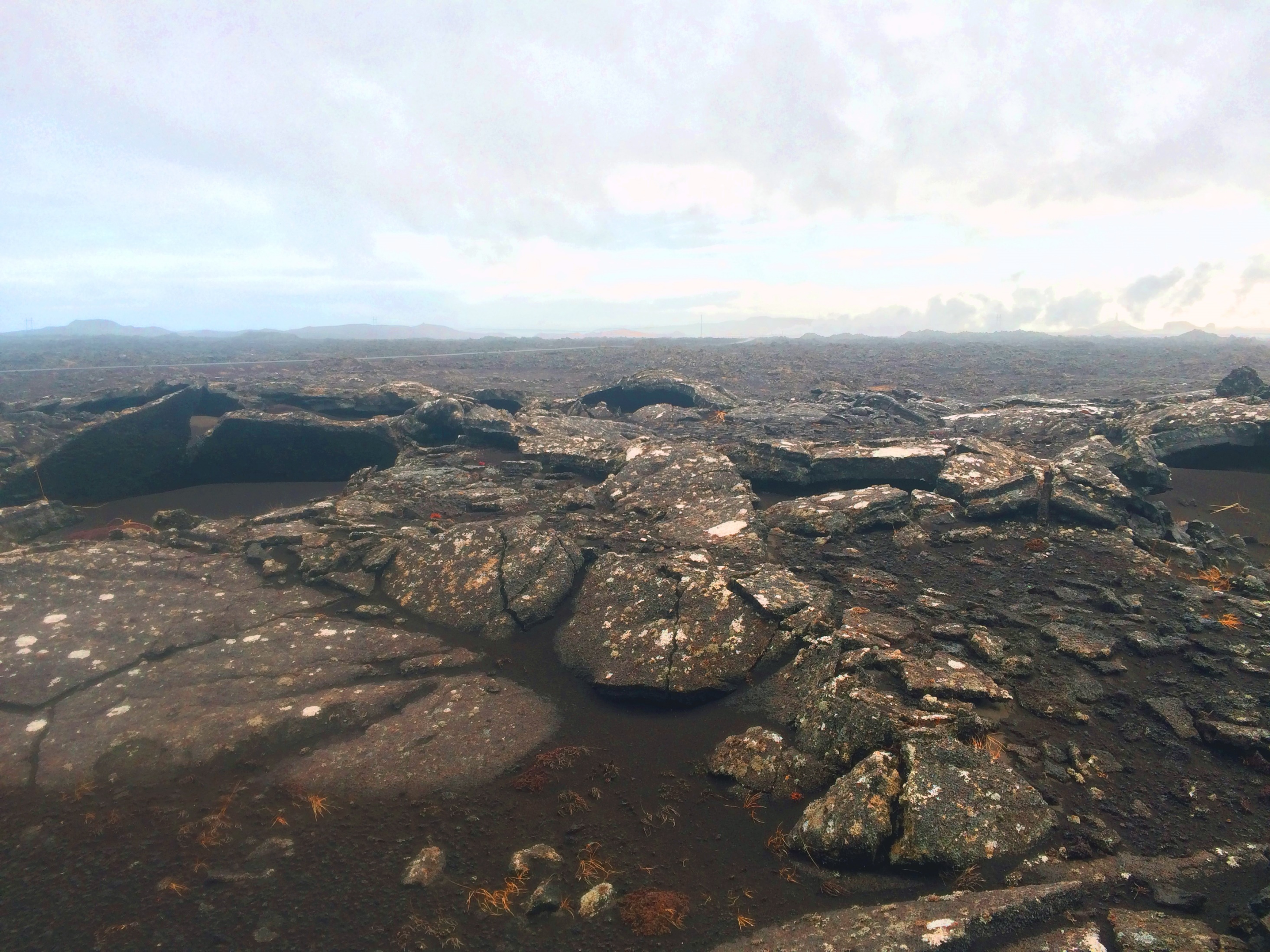 Explore the Stampar Craters
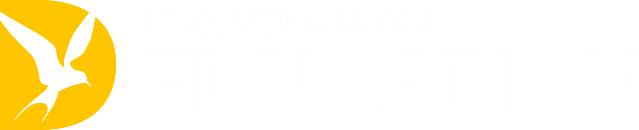 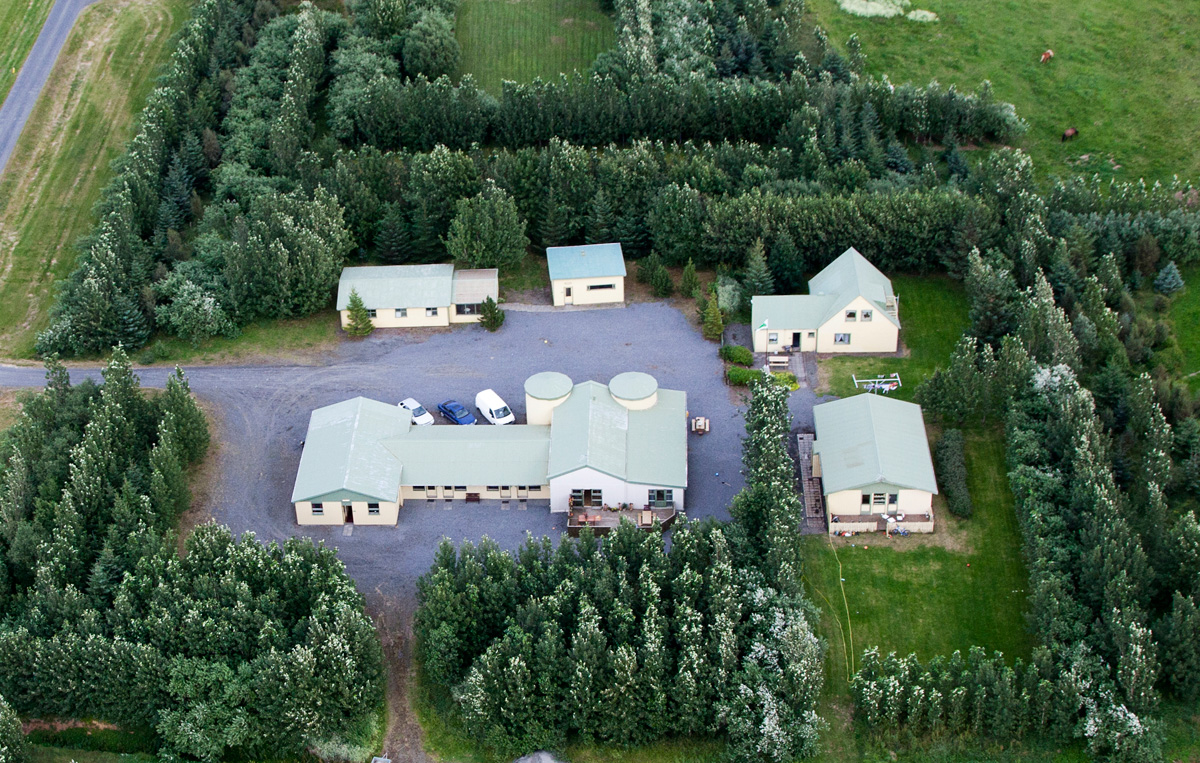 YOUR ACCOMMODATION
Dinner and overnight at Guesthouse Hjardarbol
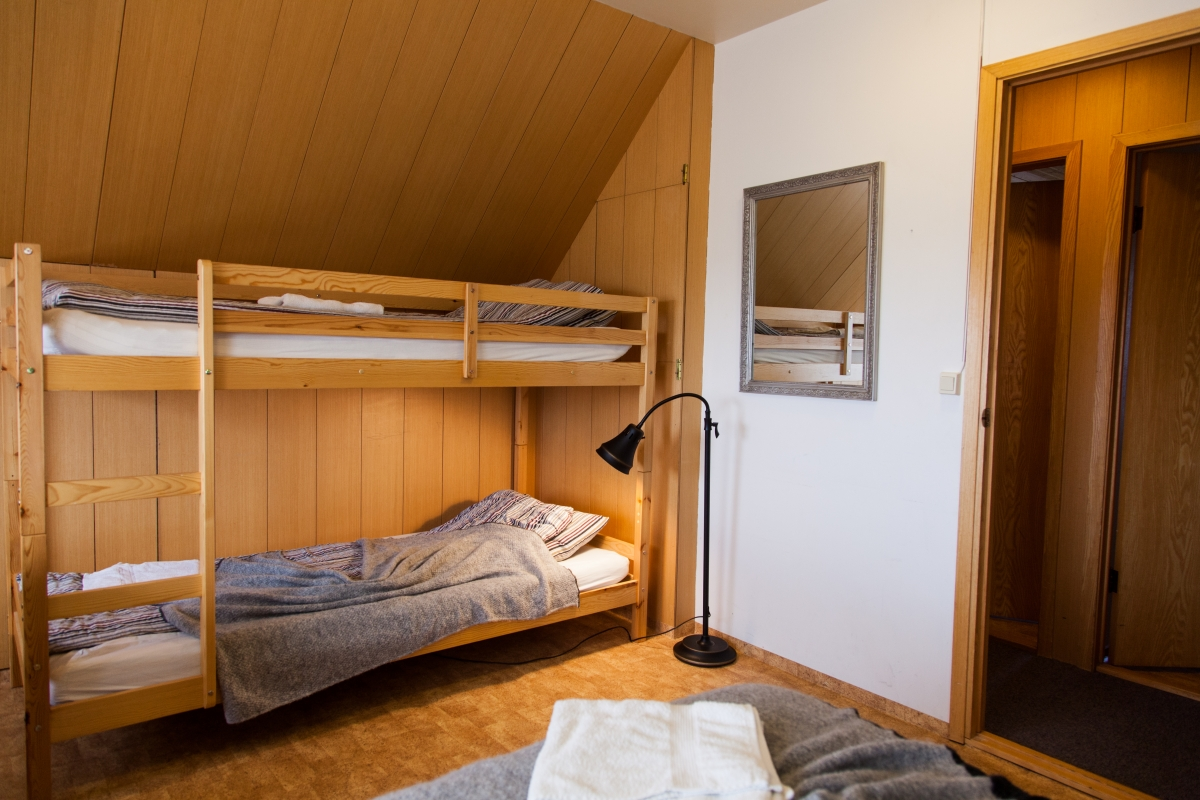 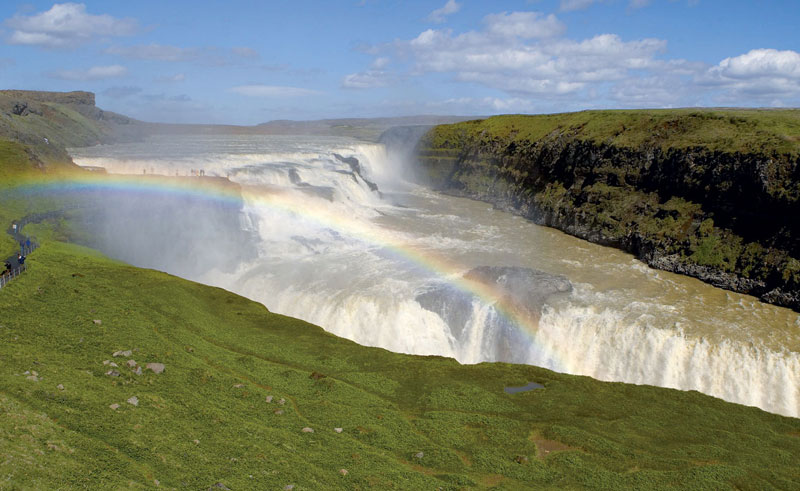 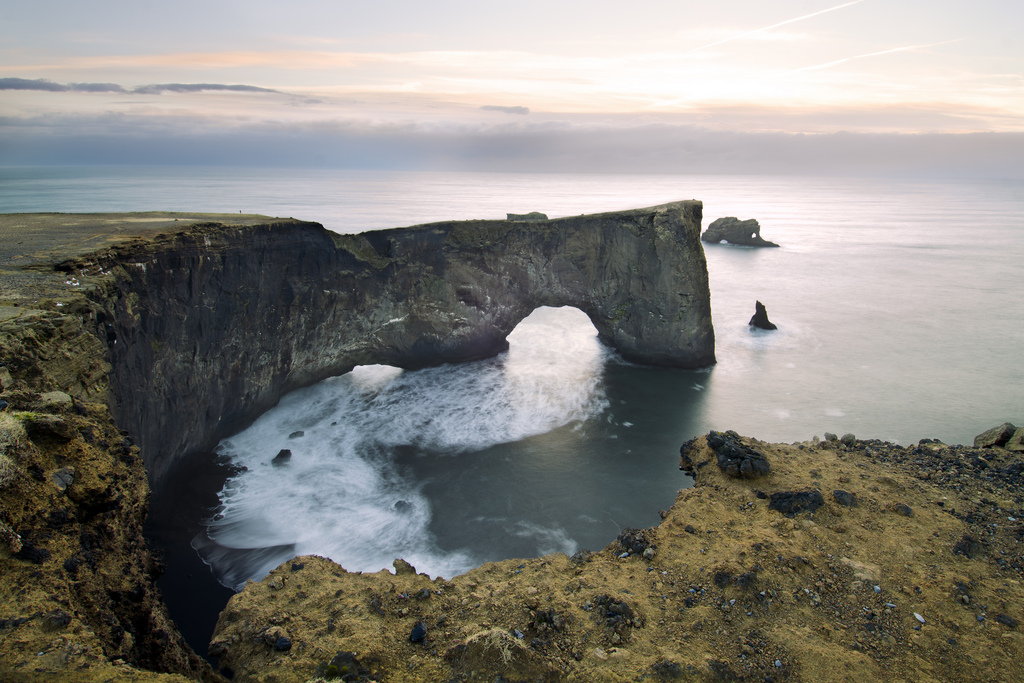 YOUR ITINERARY – DAY 2
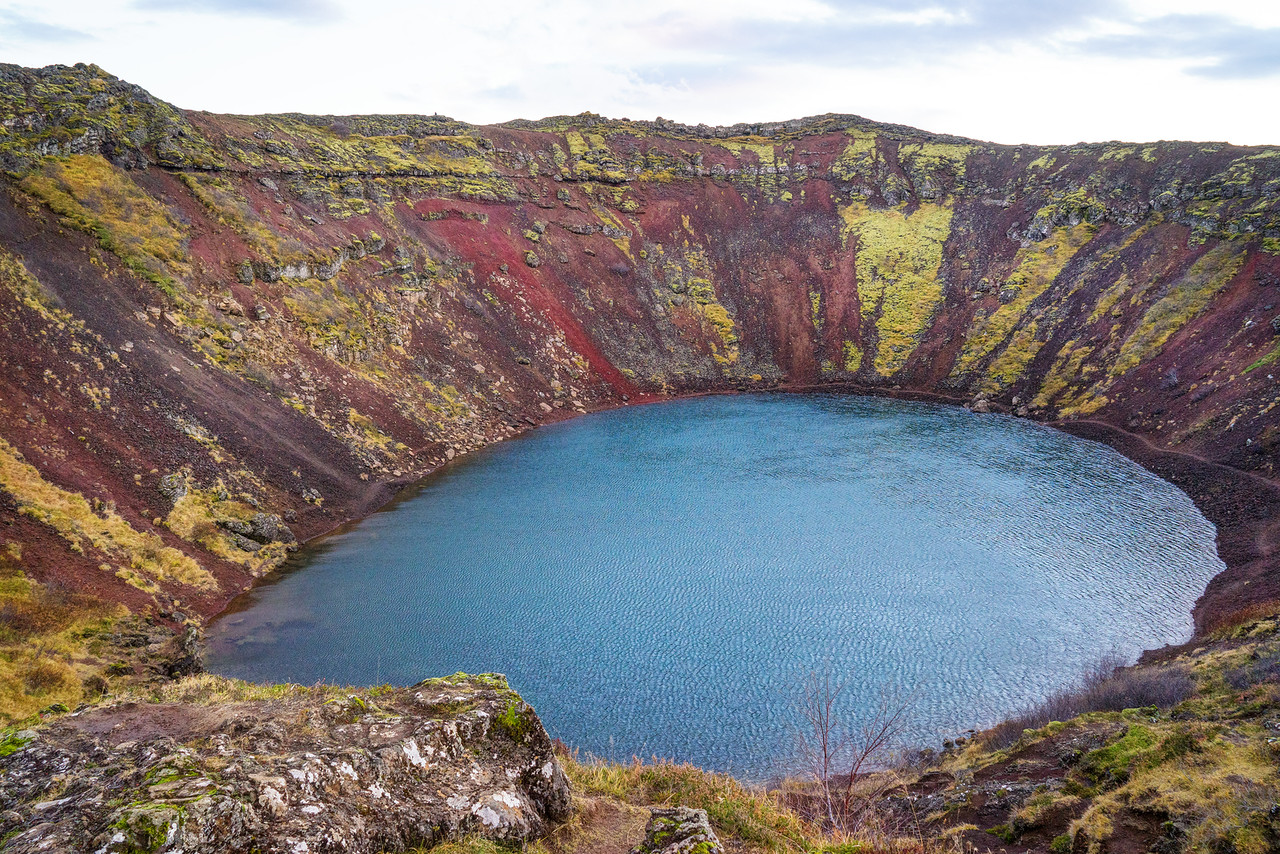 Walk around Kerið crater, formed by the eruption of a cone volcano
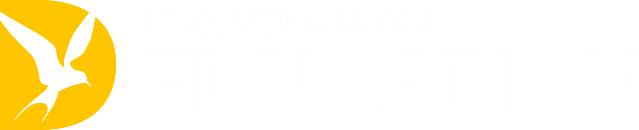 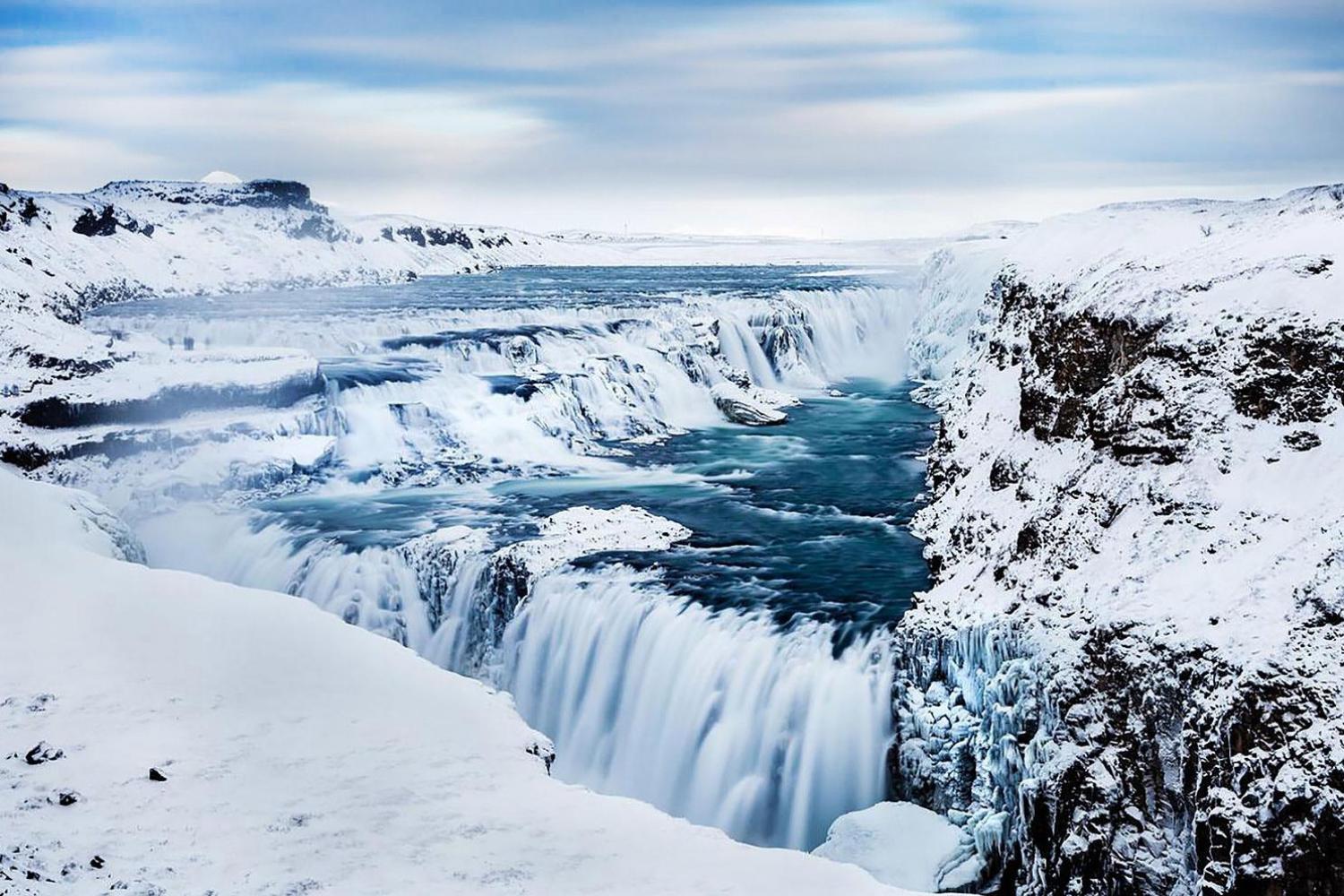 Marvel at Iceland's most photographed waterfall, Gullfoss “Golden Falls”
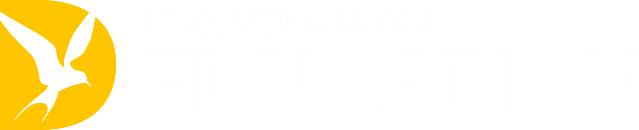 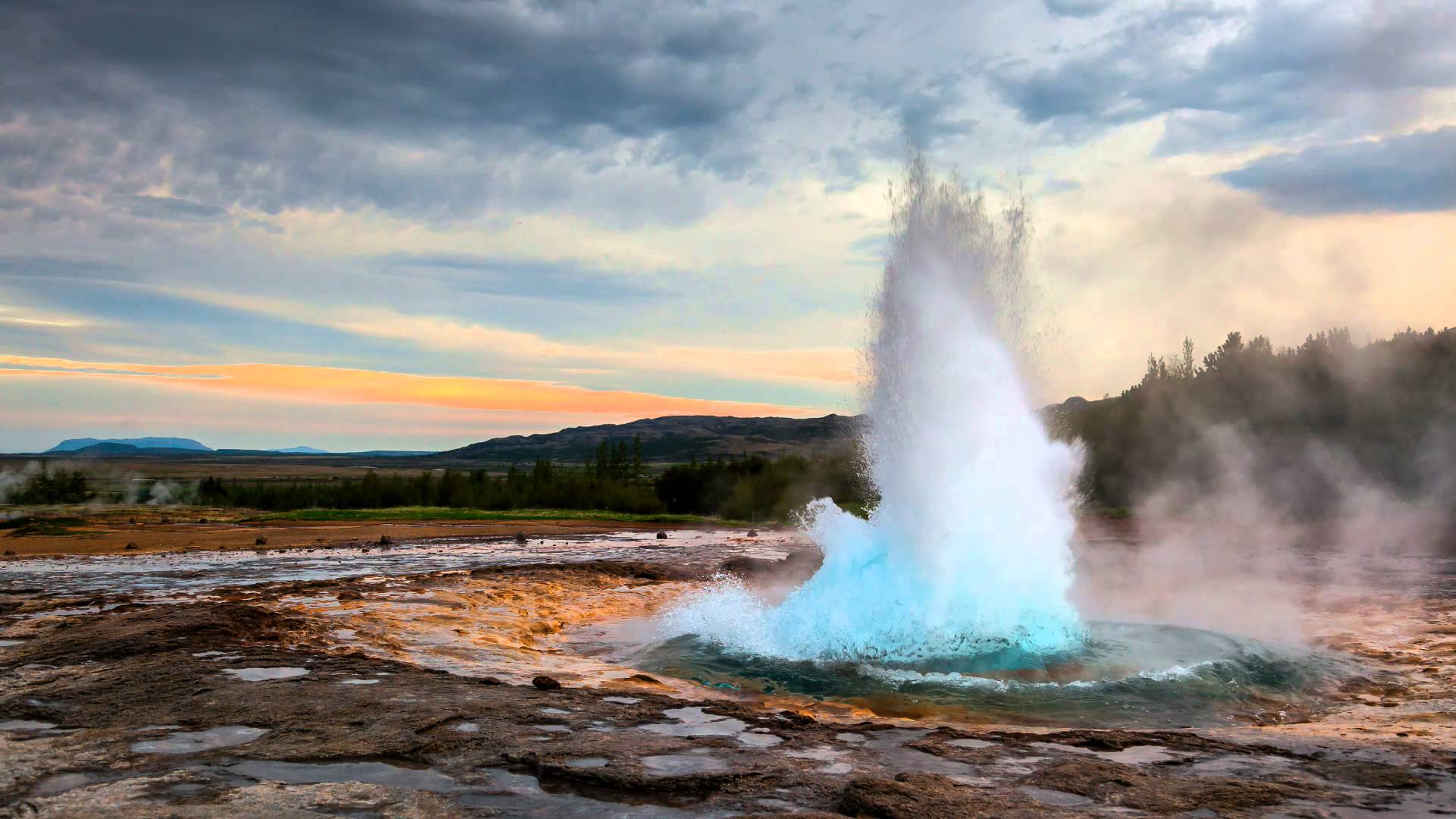 Watch in awe as Strokkur, erupts in front of you
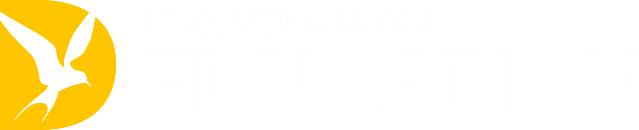 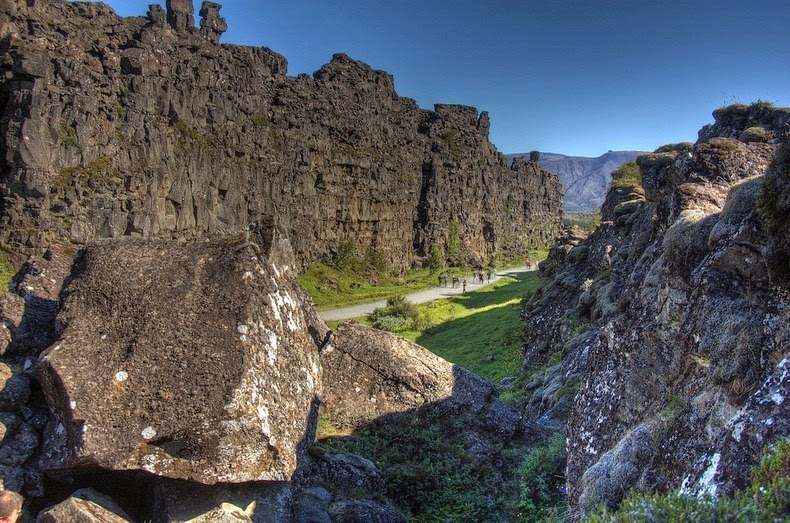 Visit Þingvellir National Park, on the Mid-Atlantic Ridge
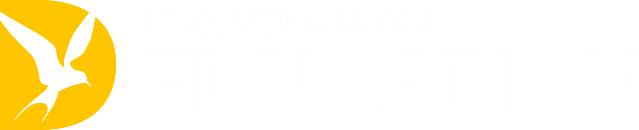 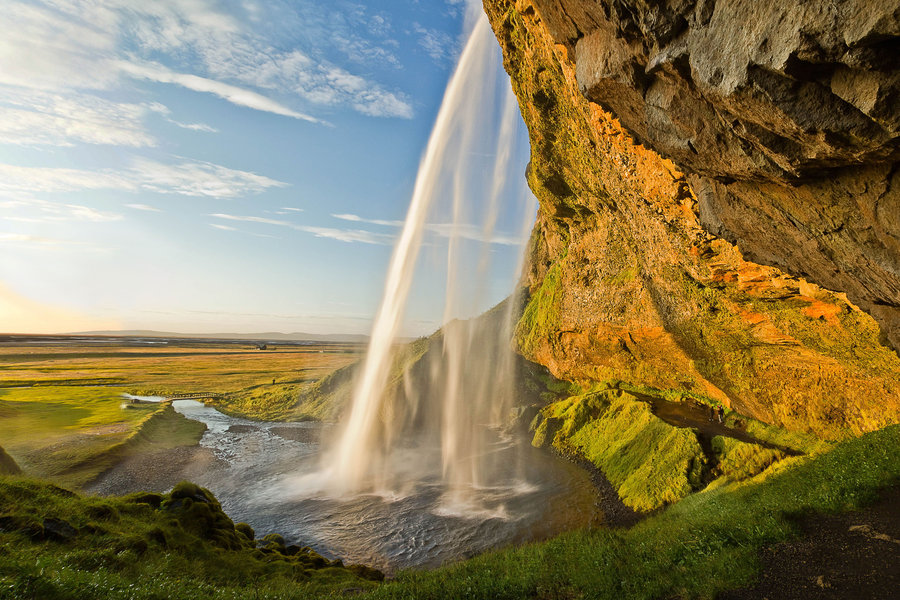 YOUR ITINERARY – DAY 3
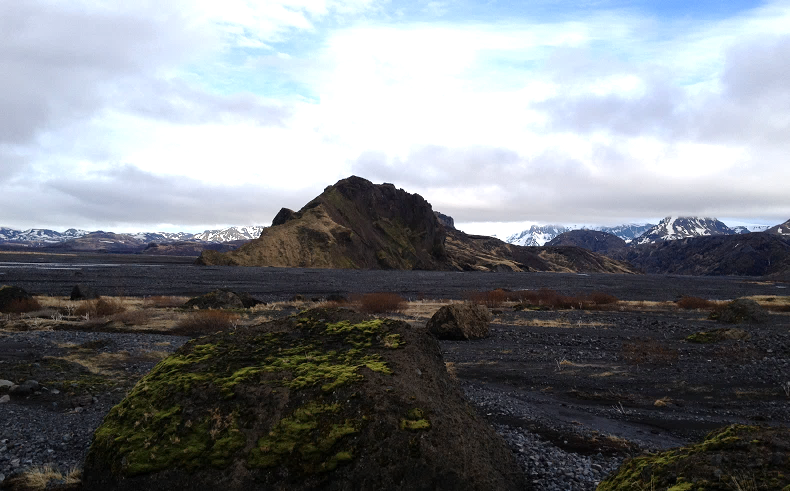 Drive through the valley flooded in 2010 by the Eyjafjallajökull glacier burst
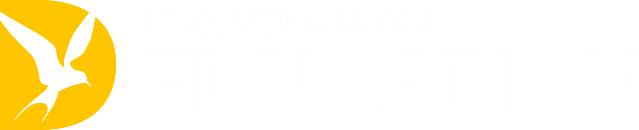 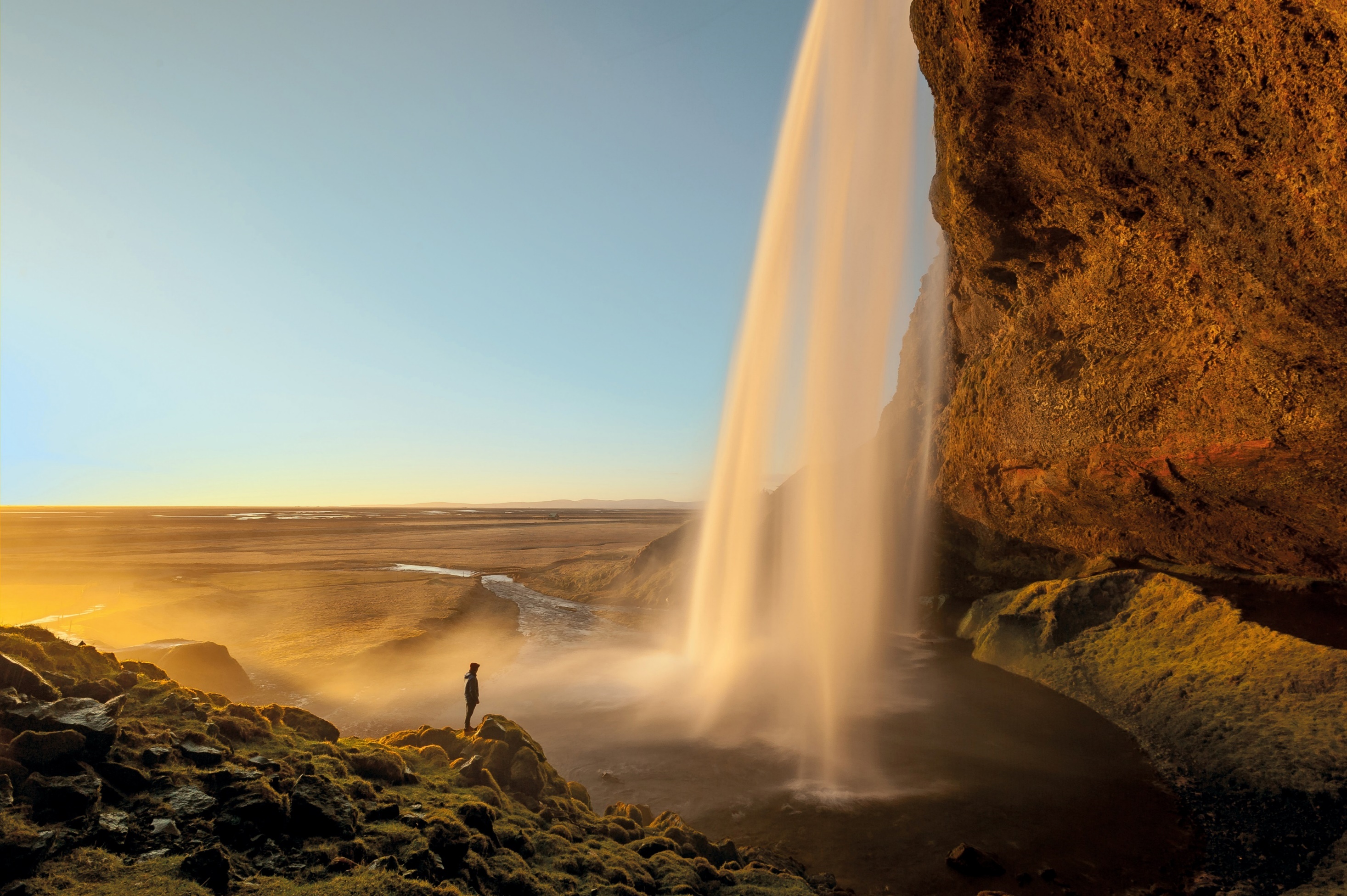 Get soaked by Seljalandsfoss waterfall
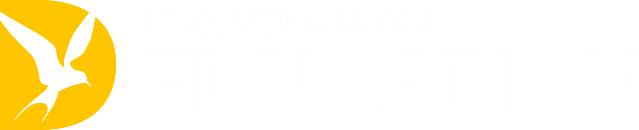 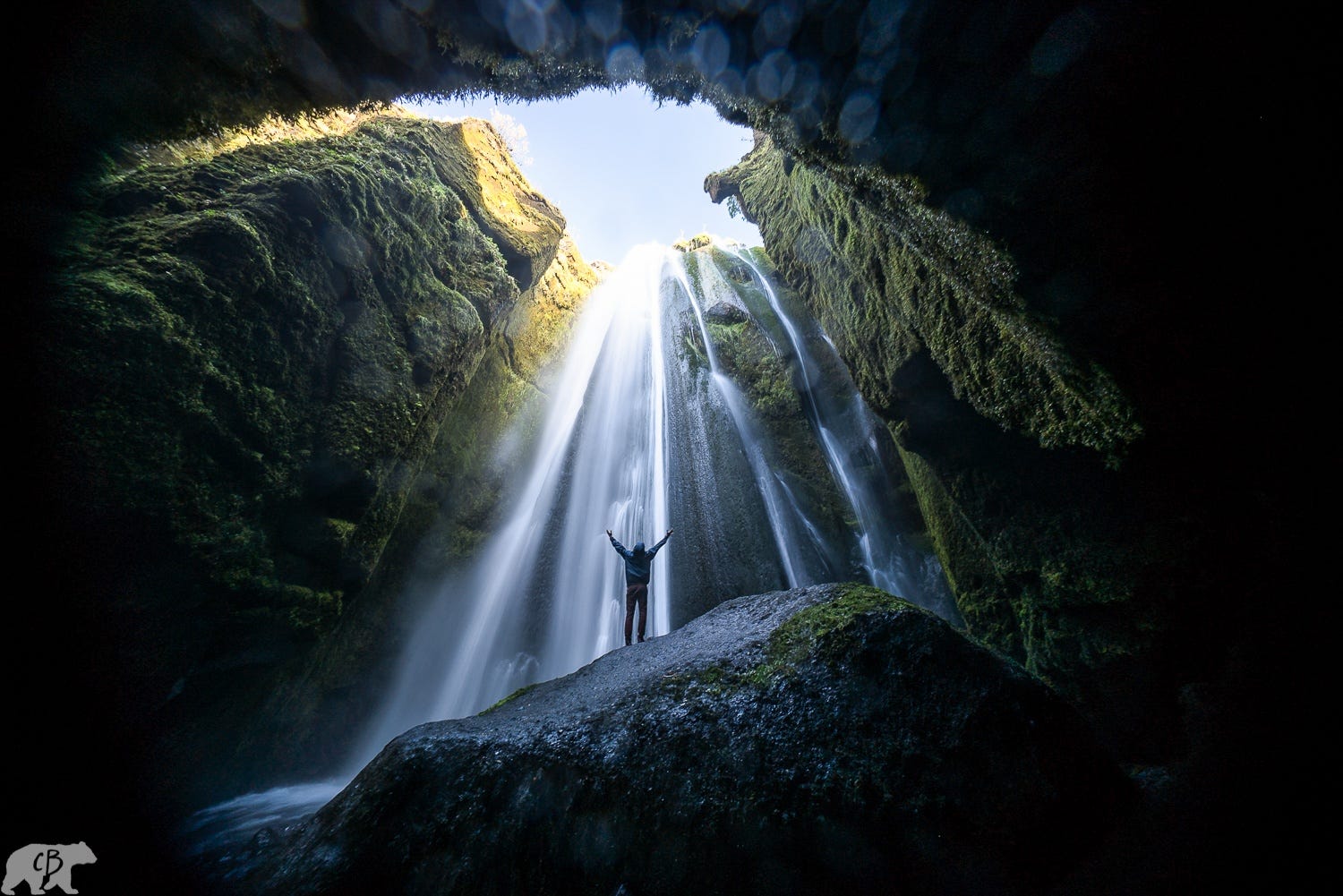 Discover the hidden Gljufrabui waterfall (“The Canyon Dweller”)
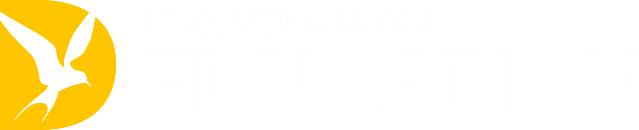 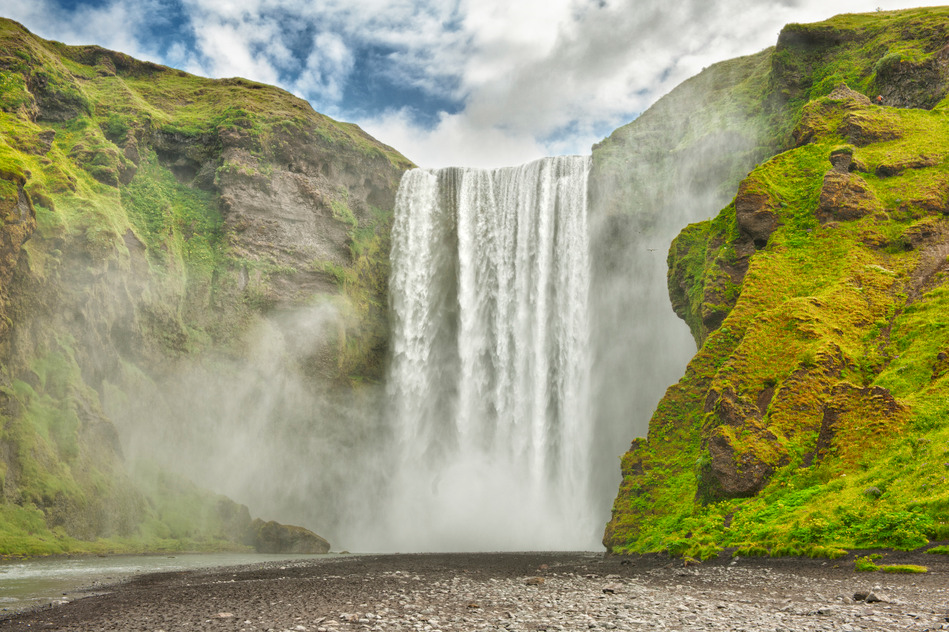 Climb to the top of beautiful Skógafoss
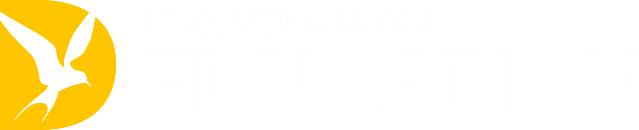 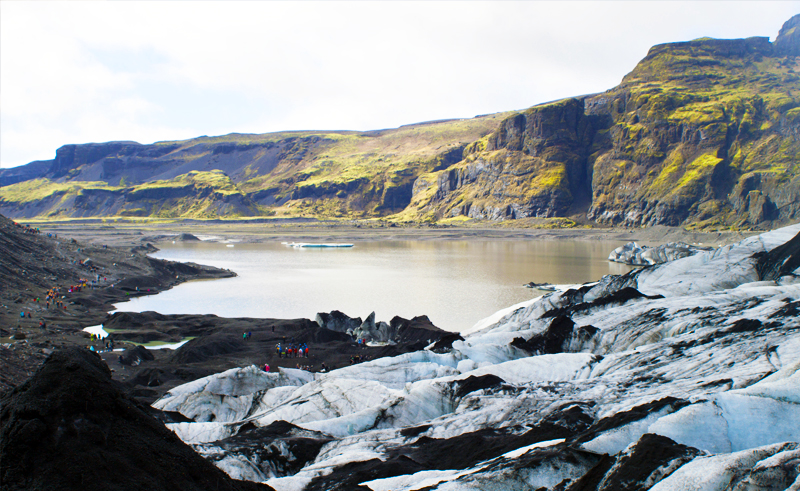 Visit Sólheimajökull glacier tongue
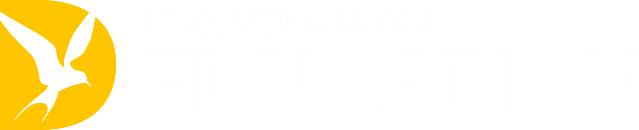 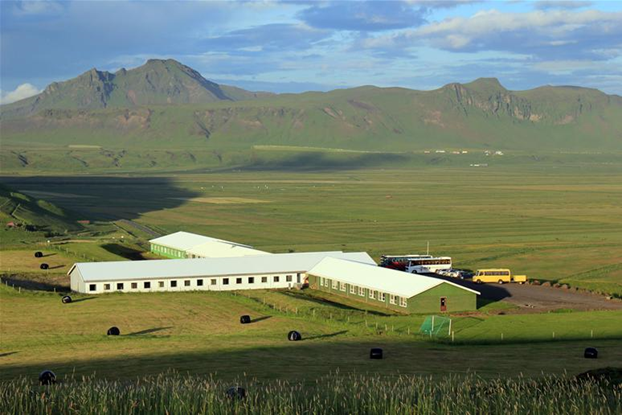 YOUR ACCOMMODATION
Dinner and overnight at Hotel Dyrholaey
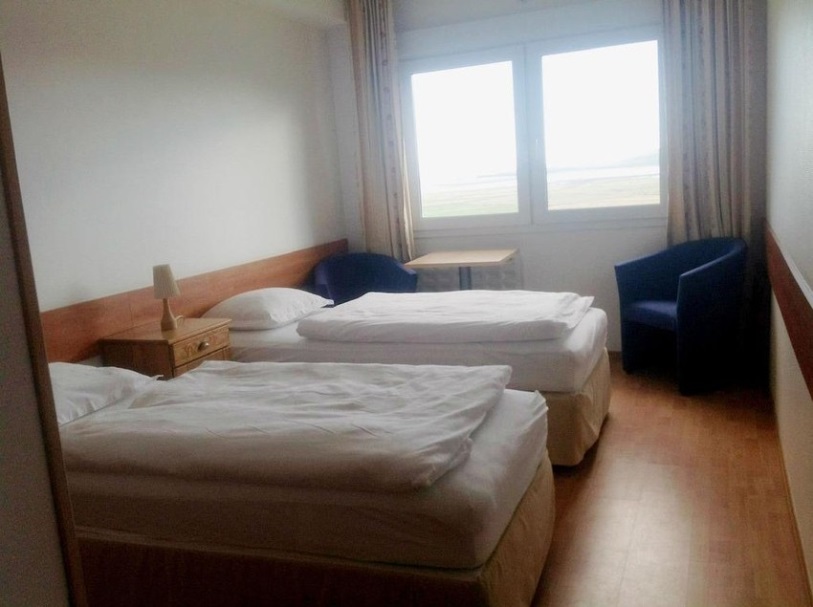 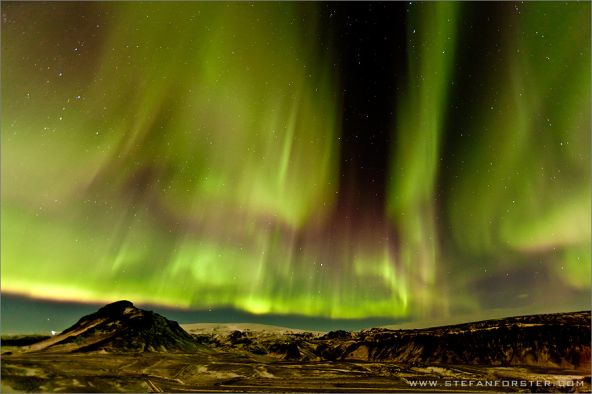 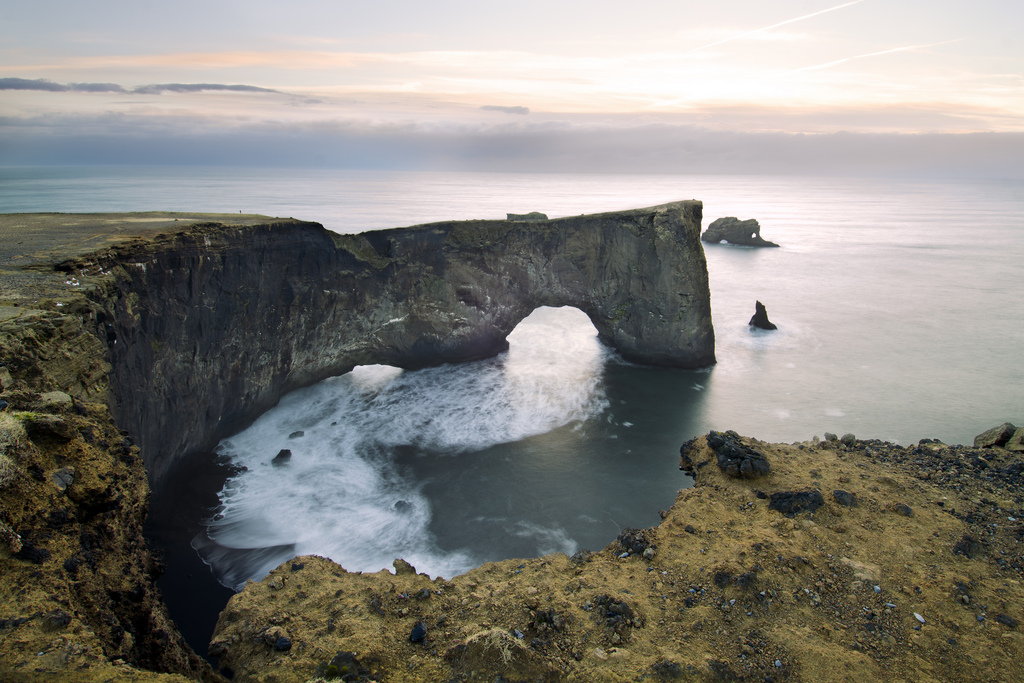 YOUR ITINERARY – DAY 4
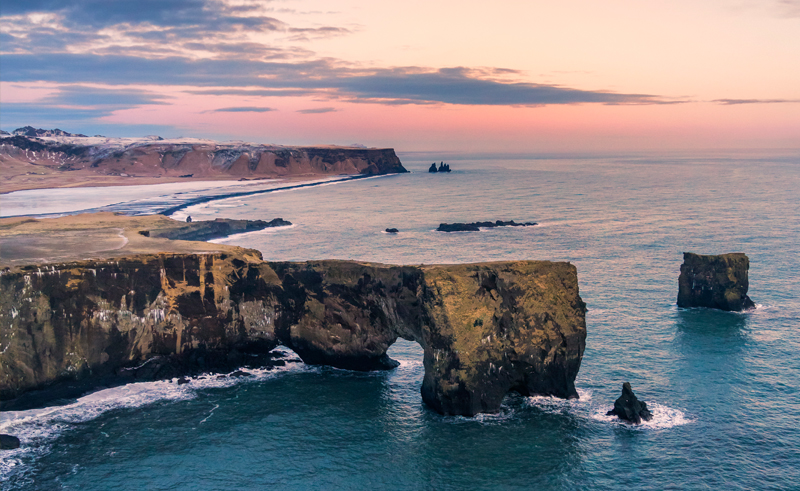 See the stunning coastal landscape at Dyrhólaey
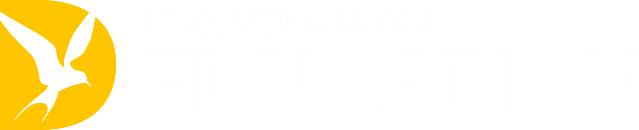 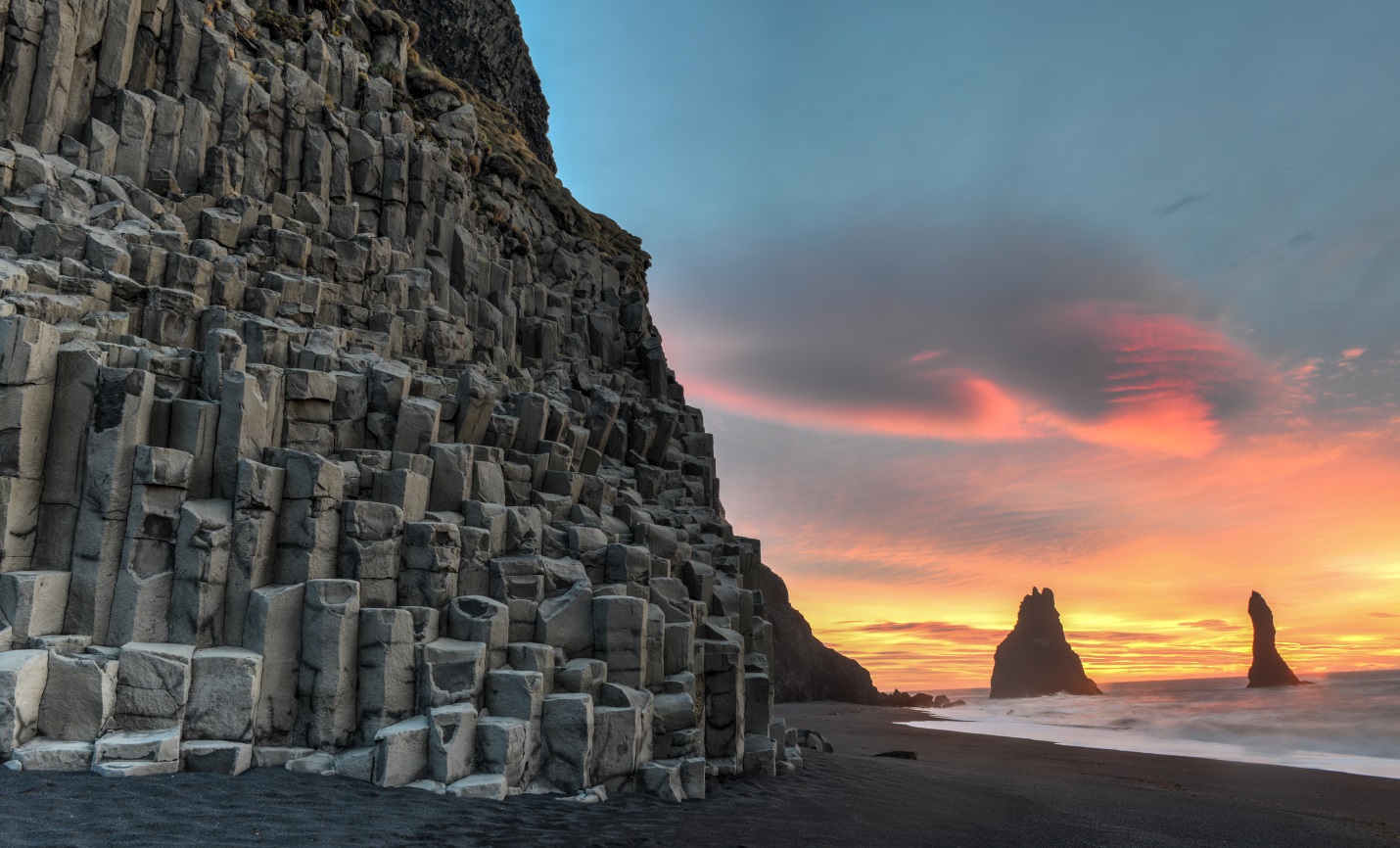 Climb to the top of beautiful Skógafoss
Take a walk on the black sand beach at Reynishverfi
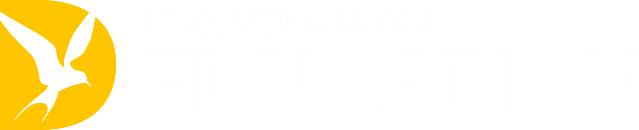 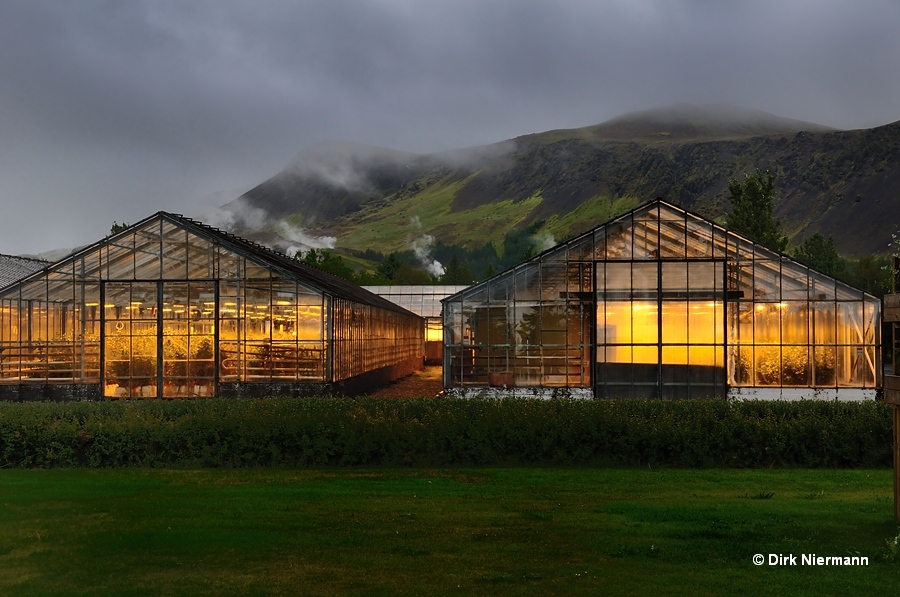 Explore the ‘greenhouse’ town of Hveragerði
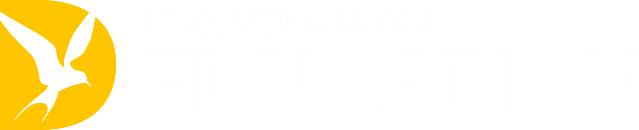 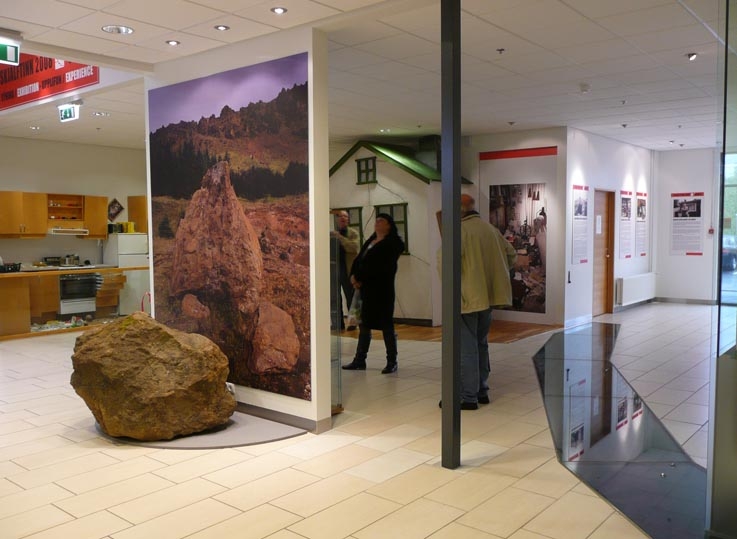 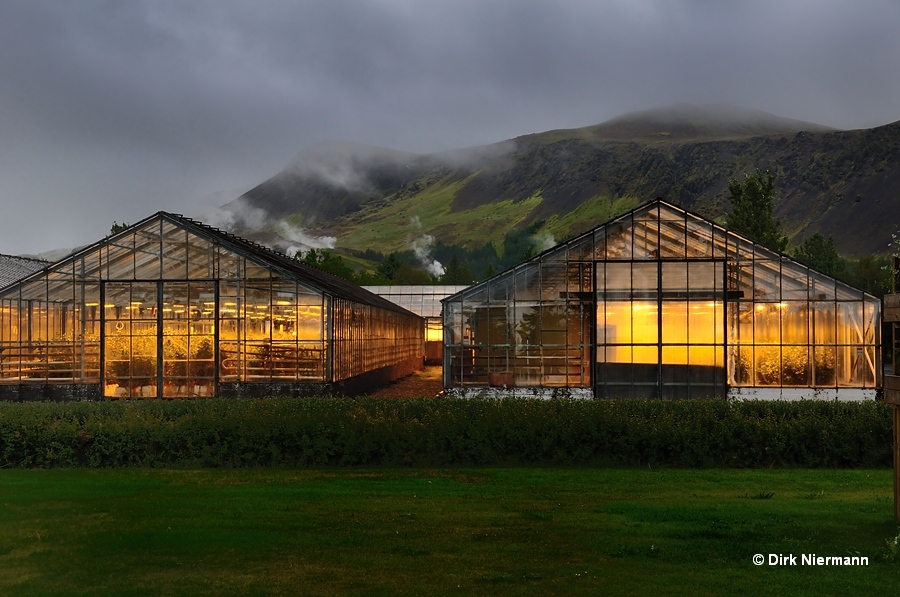 Climb to the top of beautiful Skógafoss
Visit the Earthquake exhibition and learn about a powerful earthquake that struck the town in 2008
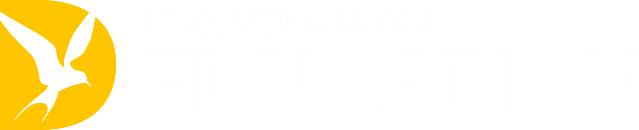 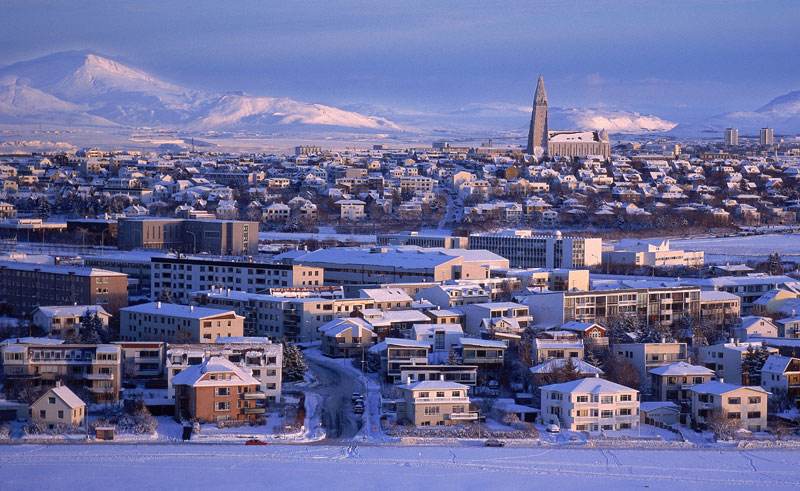 Take a guided tour around Reykjavik city centre
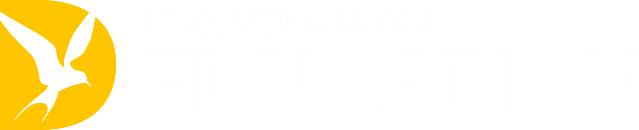 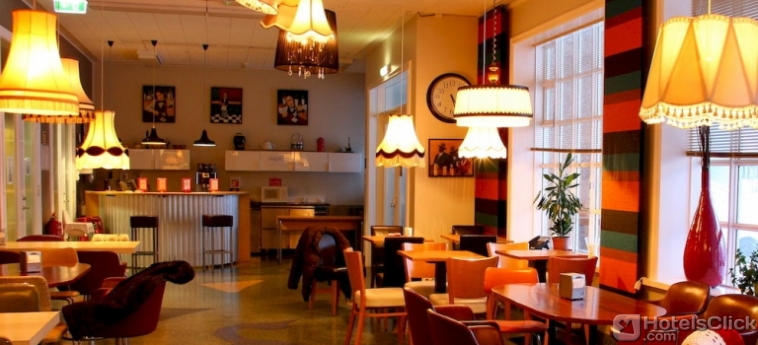 YOUR ACCOMMODATION
Check-in to B47 Hostel in Reykjavik city centre
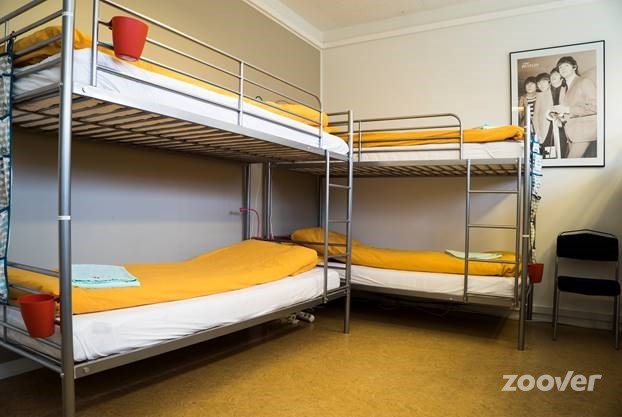 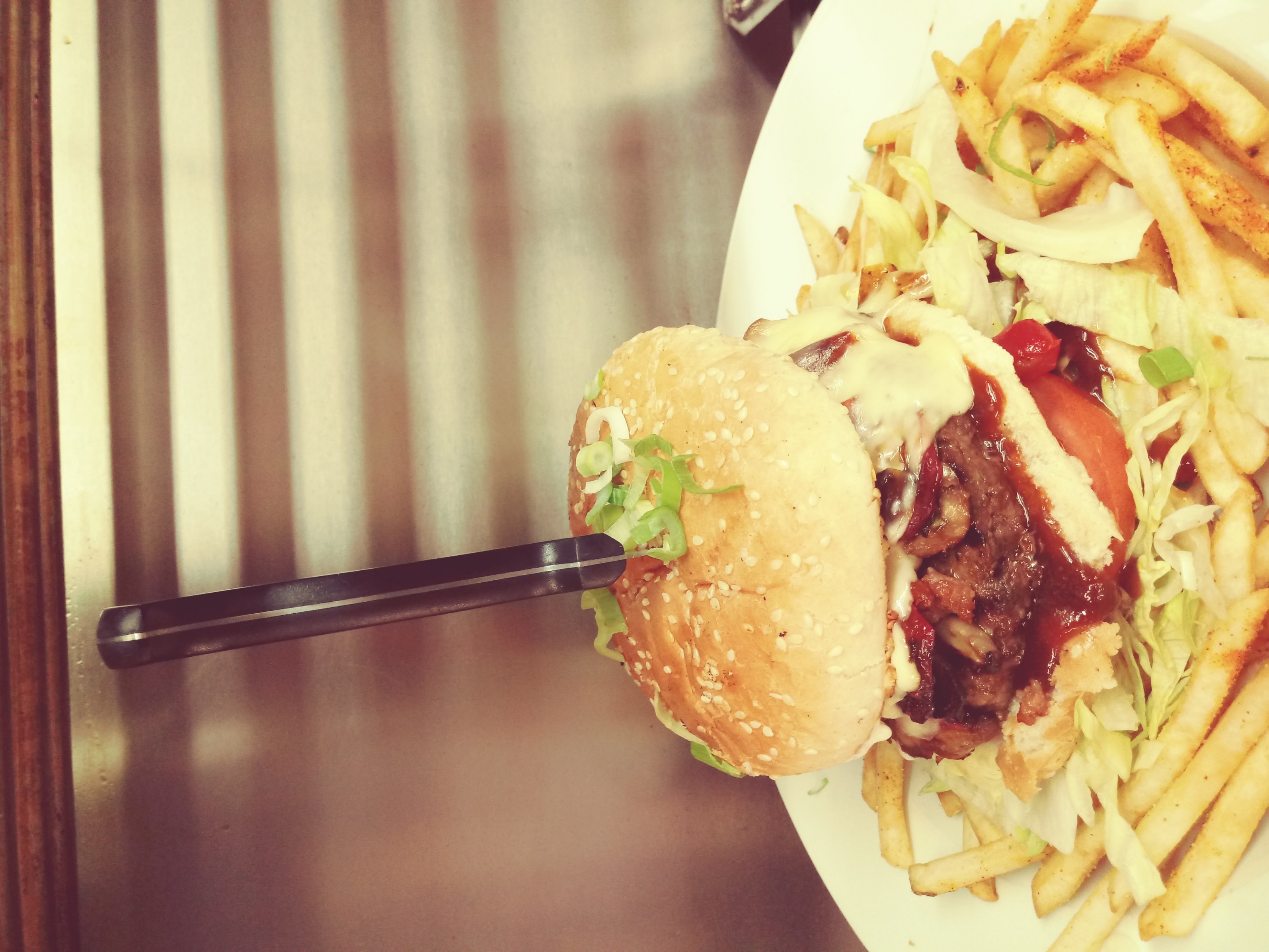 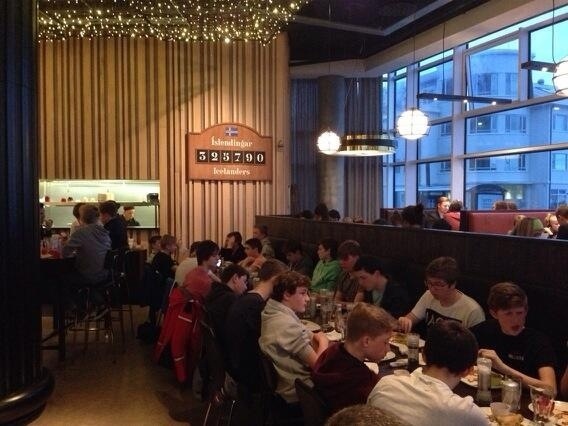 Enjoy dinner at a local restaurant
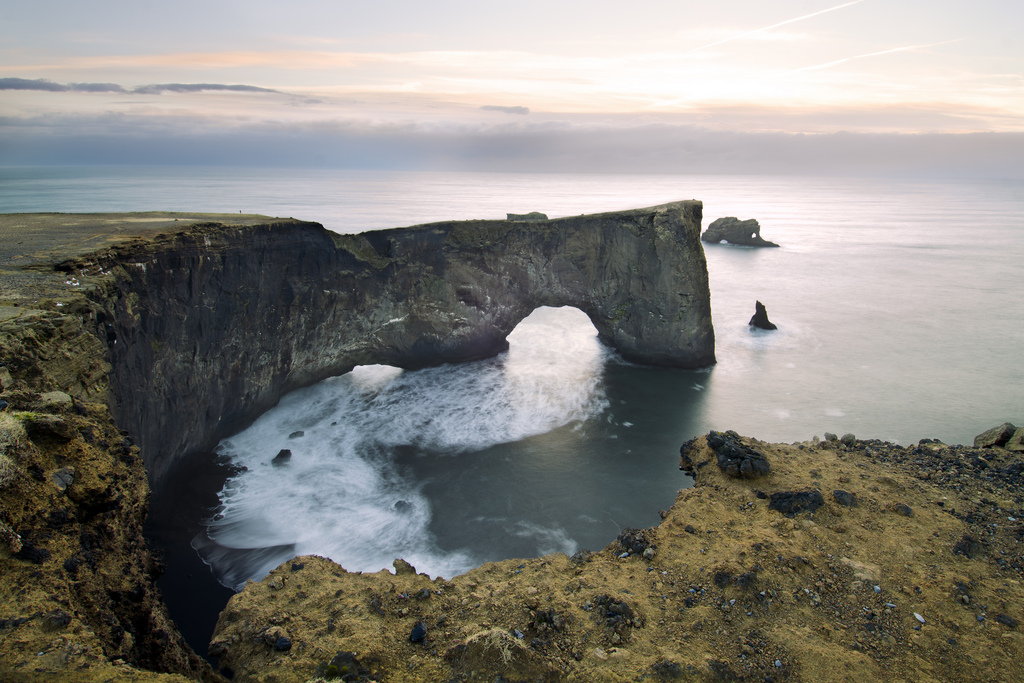 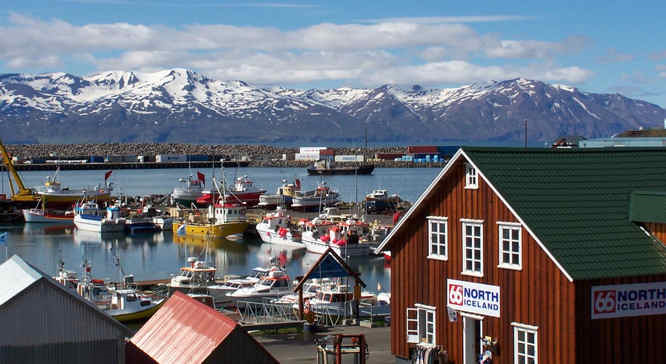 YOUR ITINERARY – DAY 5
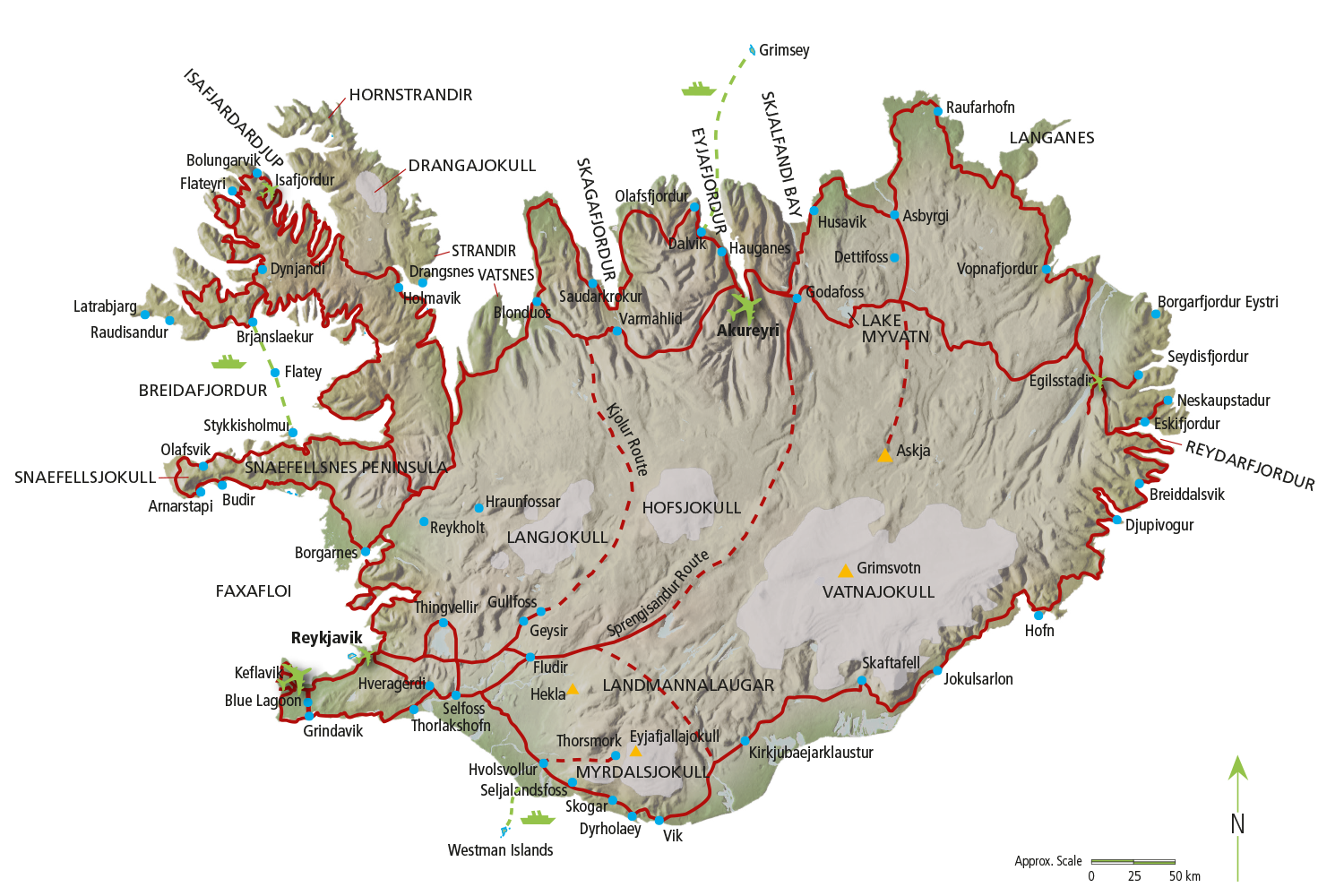 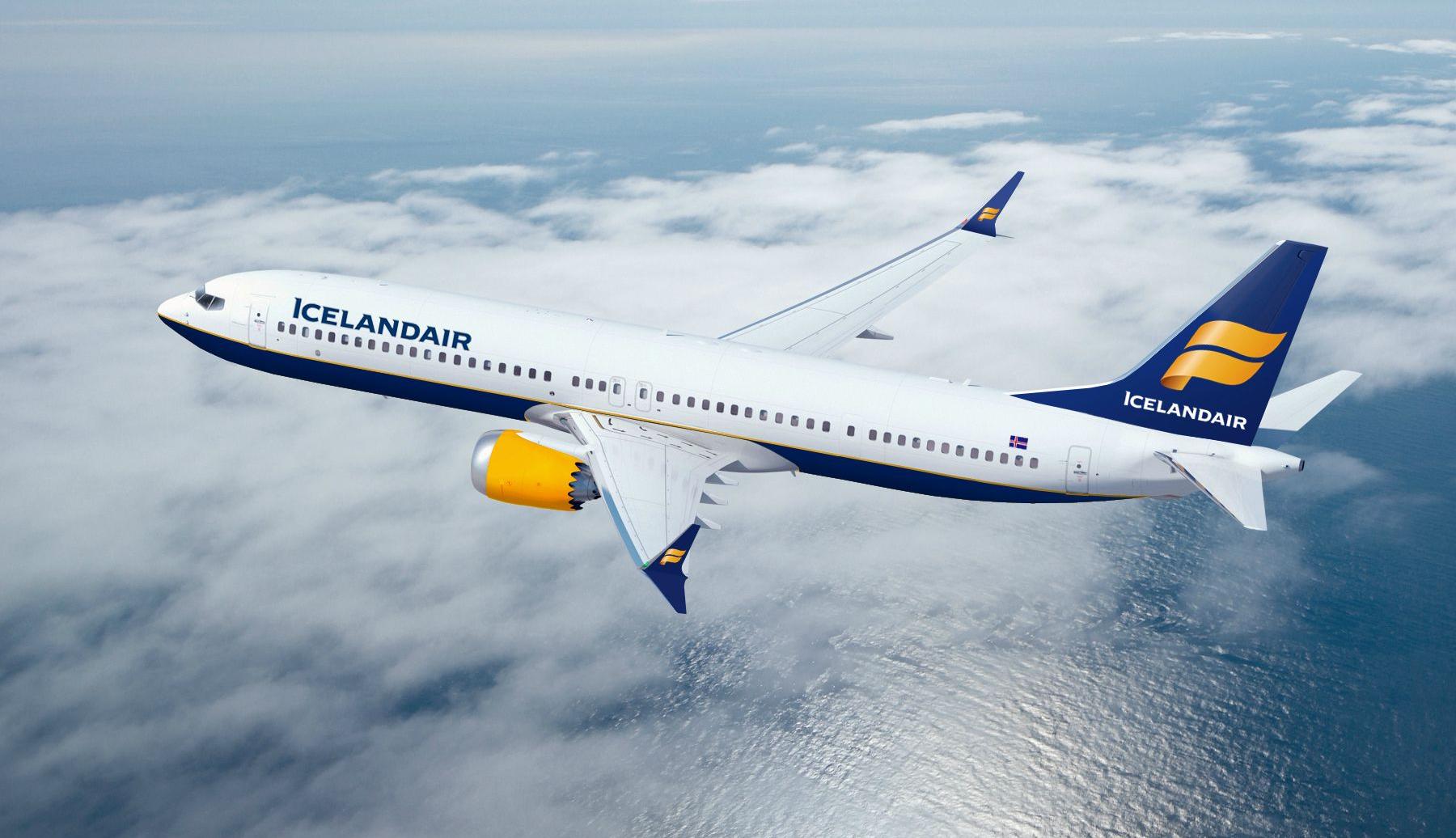 Fly back to Glasgow with Icelandair
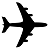 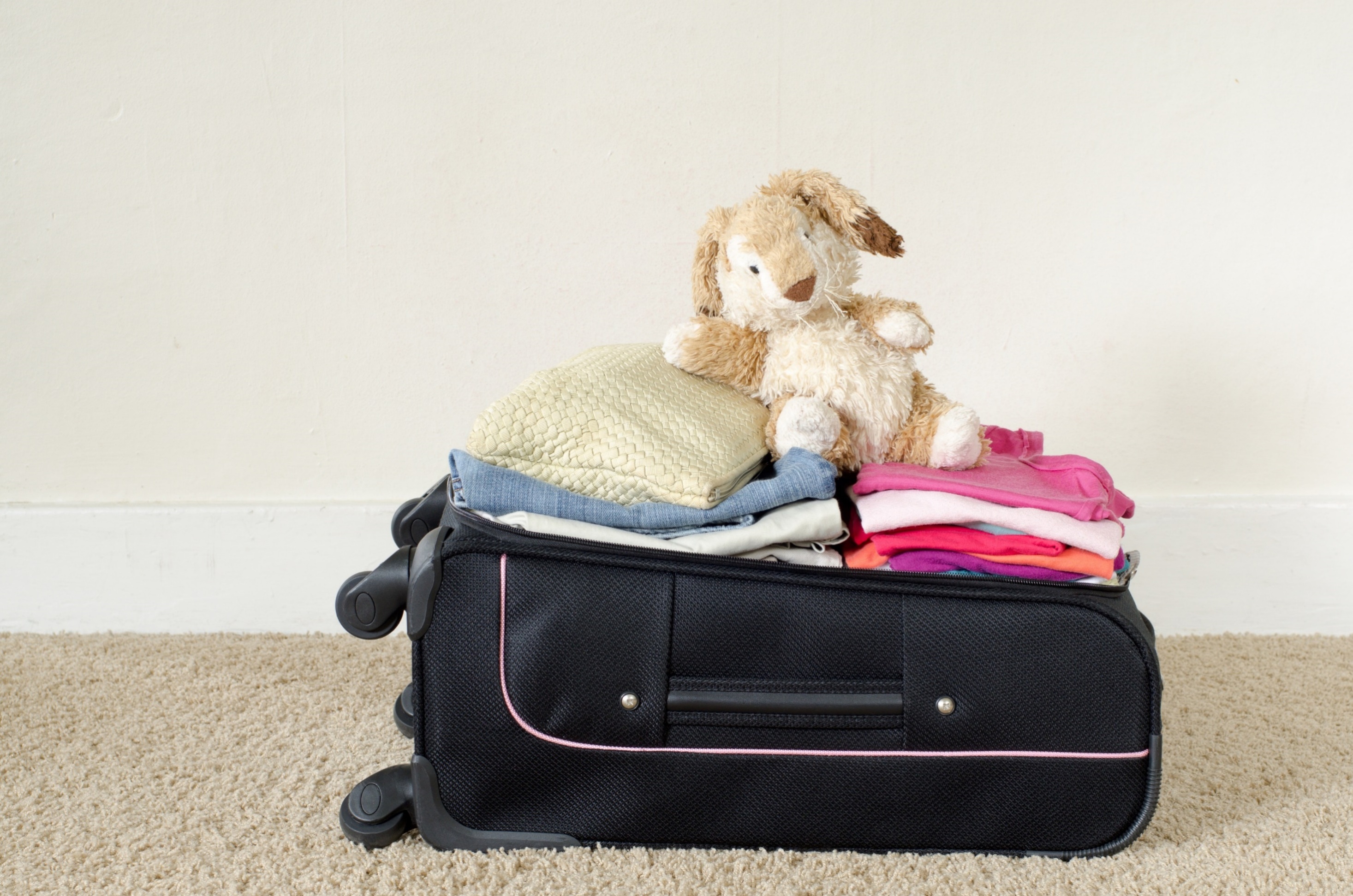 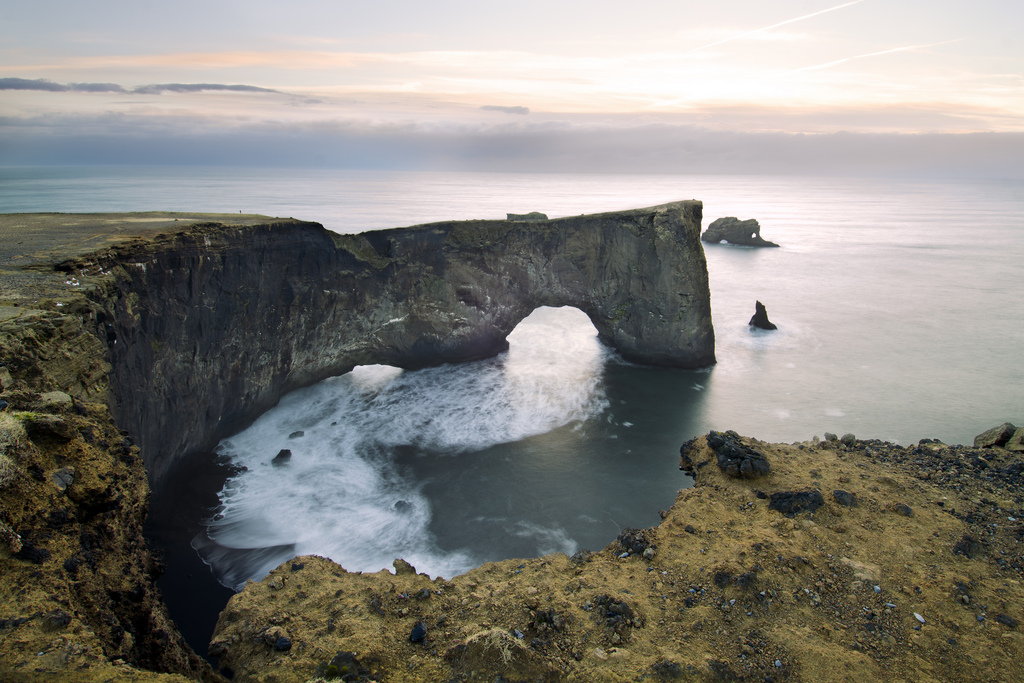 Travel Tips
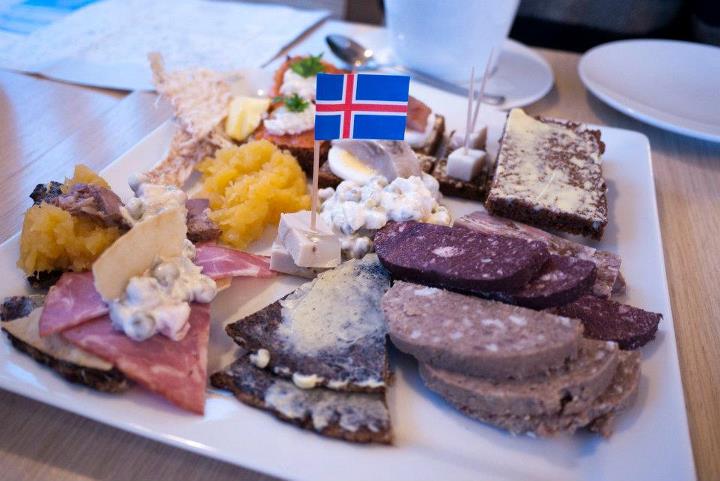 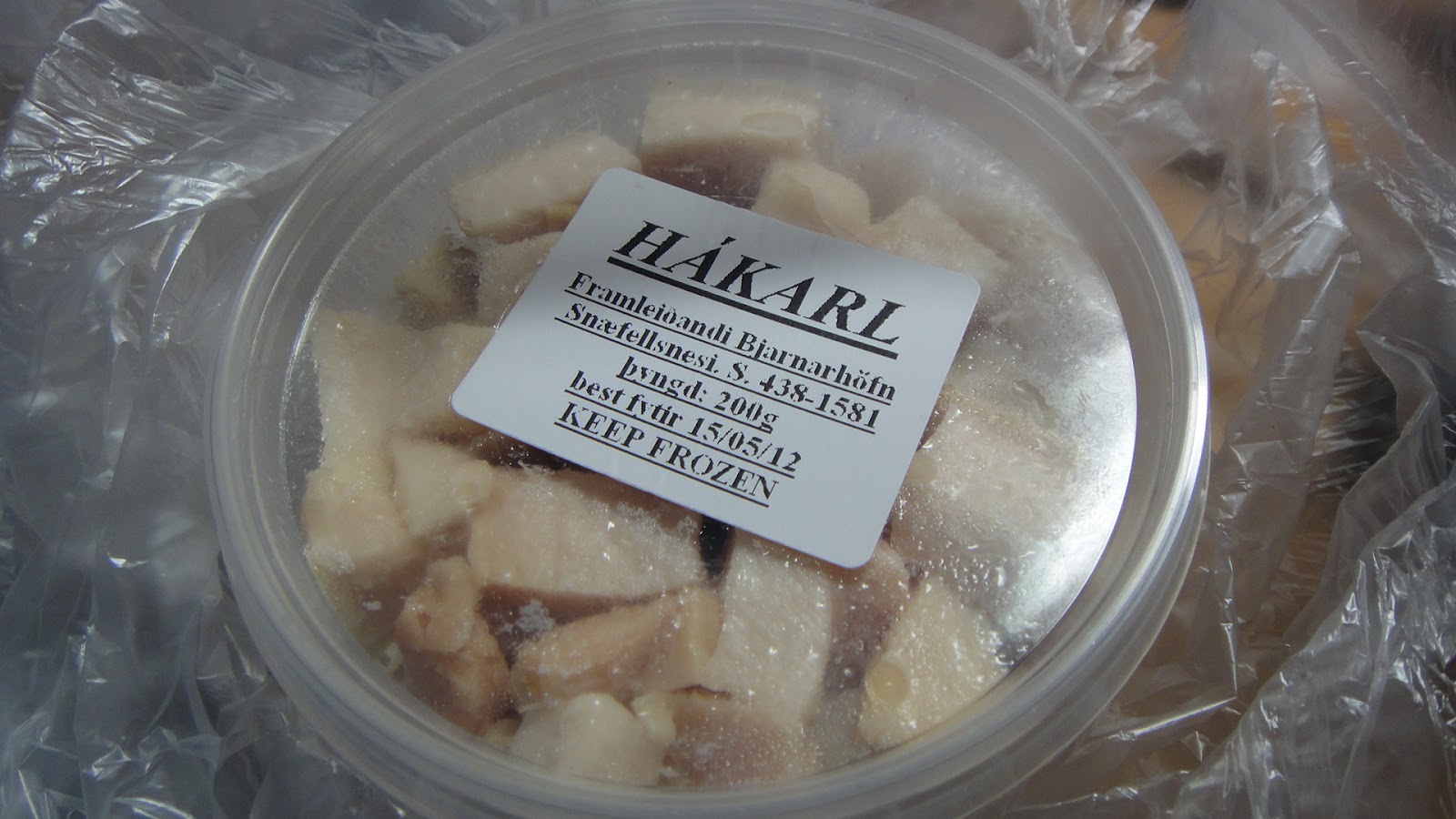 Food
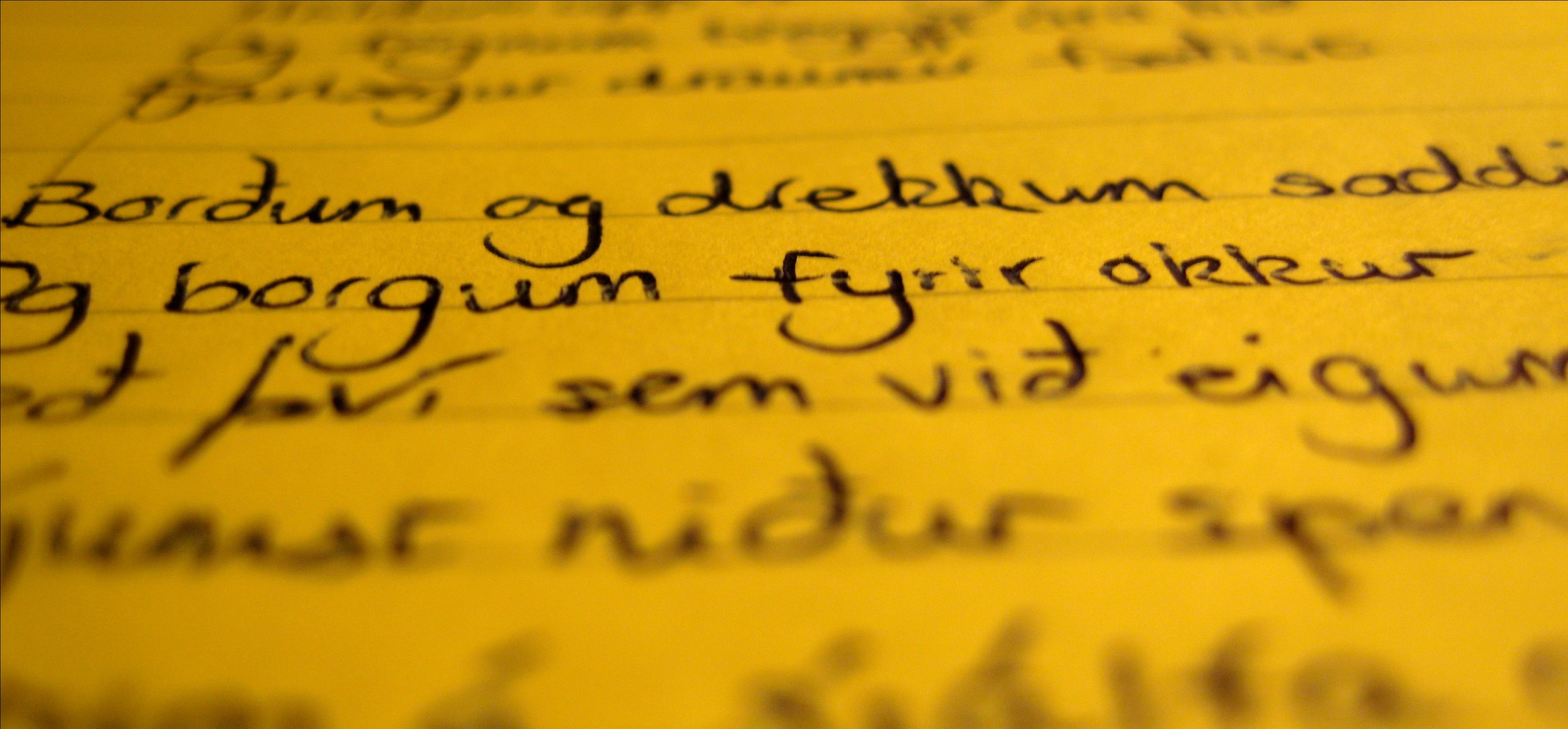 Language
Can you pronounce Eyjafjallajökull?
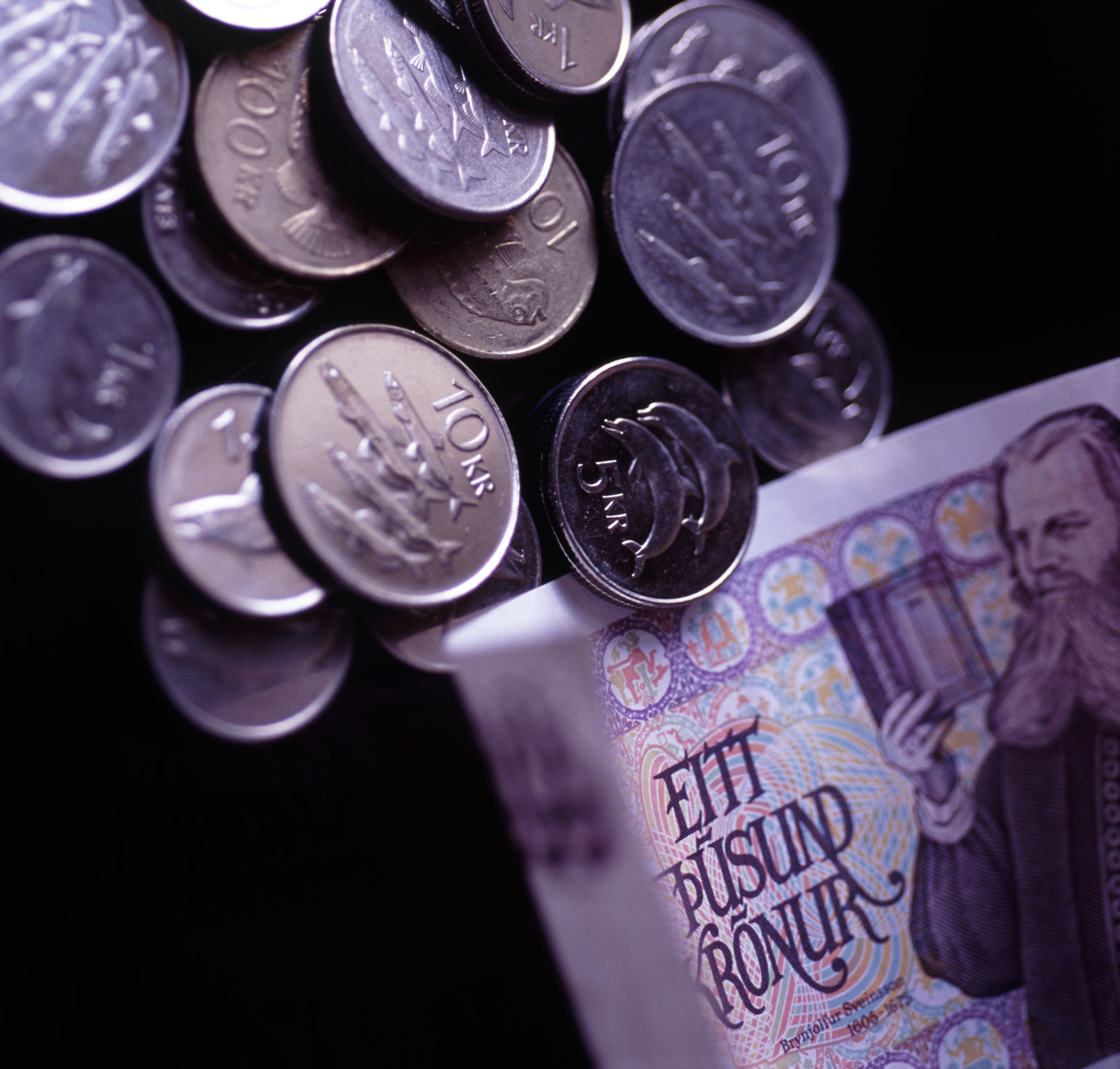 Currency
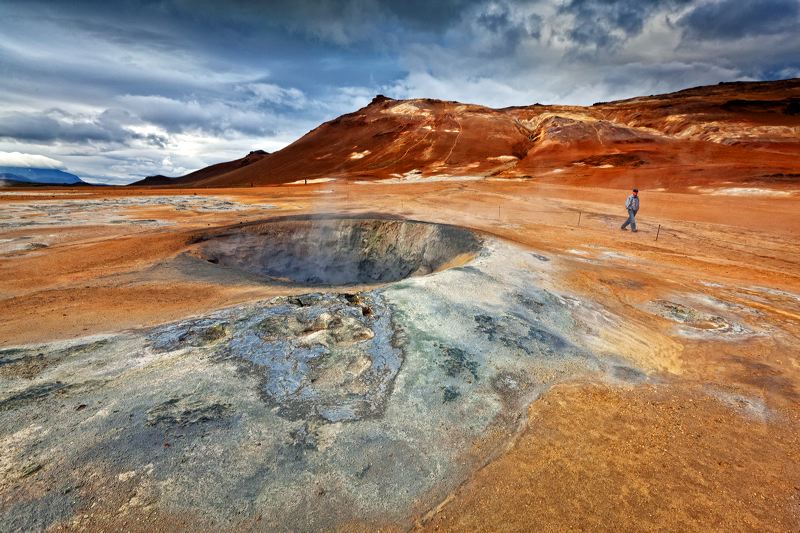 Reykjavik in Mid October
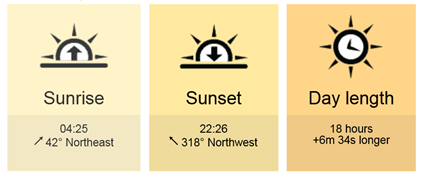 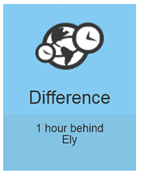 17:59
08:25
9.34hrs
-1hr
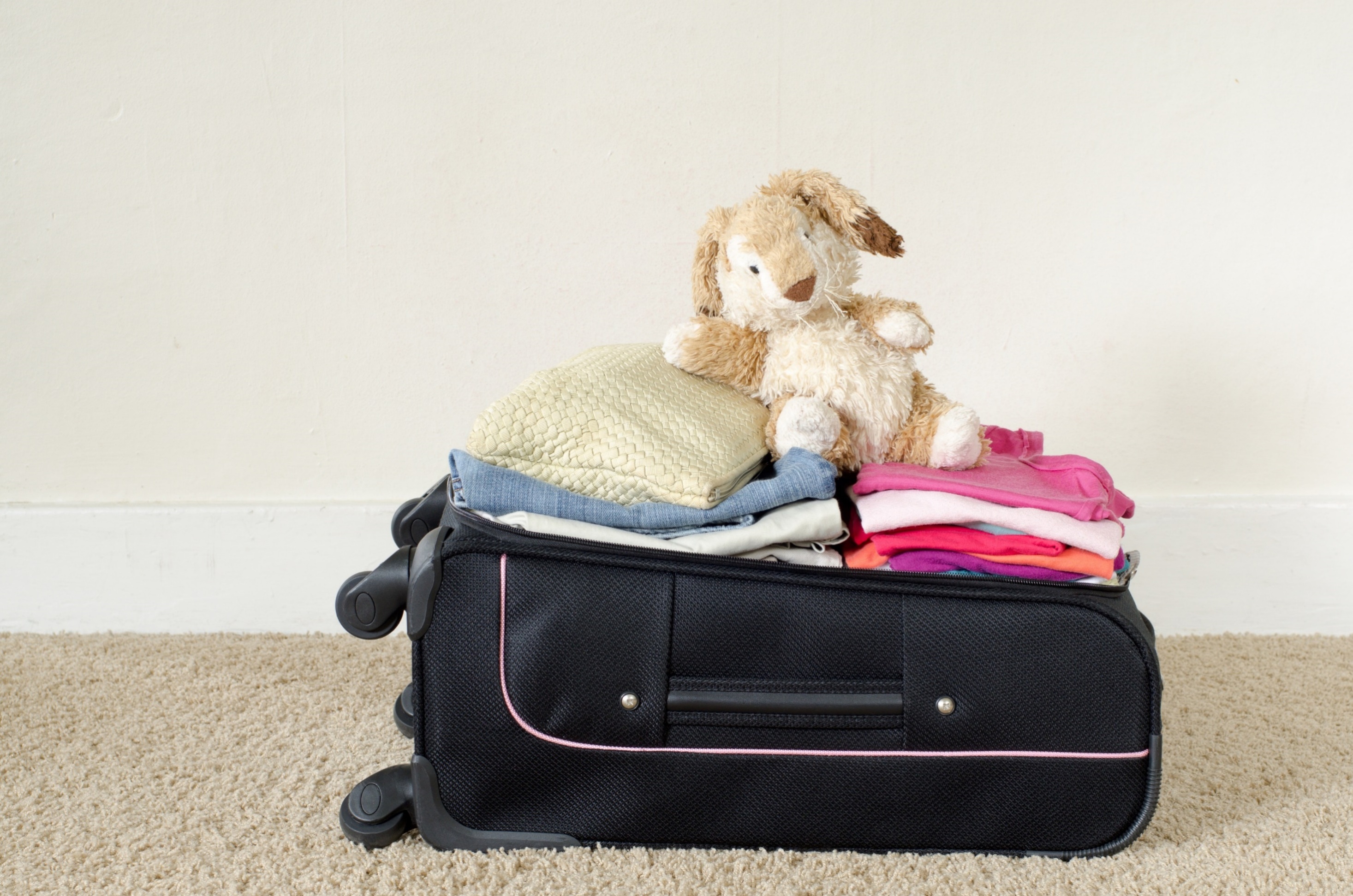 What to pack?

Swim wear & towel 
Waterproof  jacket & trousers
Walking boots
Woolly hat, scarf & gloves
Day bag or small rucksack
Walking trousers, leggings or jogging bottoms
Warm jumpers and socks
Layers!
Camera
Alarm clock
EU adaptor 
Sunglasses 
Lip balm
Passport & EHIC card
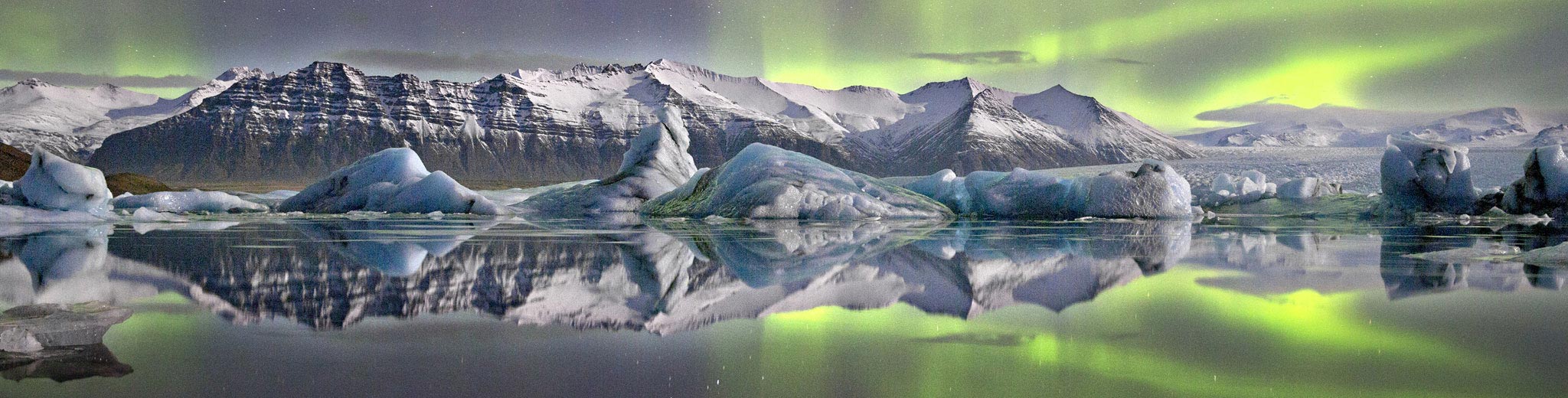 Discover the World Education is the world’s leading tour operator to Iceland
30 years experience of organising tours to Iceland
Exceptional local knowledge and supplier relationships
Great value for money and quality experience
Quality assured members of The School Travel Forum
Travel Disruption Charter
Financial security - fully bonded with ABTA and ATOL
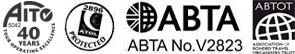 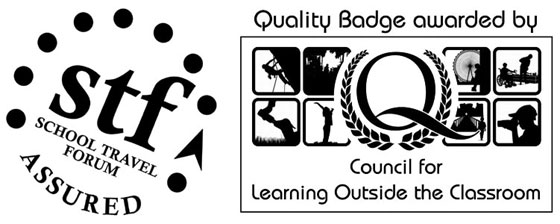